Министерство образования РМ
Портфолио 
Зиминой Ирины Викторовны, 
педагога дополнительного образования МУ ДО                   «Центр детского творчества №2» 
г. о. Саранск
Дата рождения: 8.11. 1970 г.
Профессиональное образование: руководитель самодеятельного хореографического коллектива. 
Мордовское республиканское культурно-просветительское училище; диплом МТ №252377, регистрационный номер №47 от 28.06.1988
Стаж педагогической работы: 32 года 
Общий трудовой стаж: 32 года
Наличие квалификационной категории: высшая, приказ №596 от 20.05.2016
Характеристика- представление
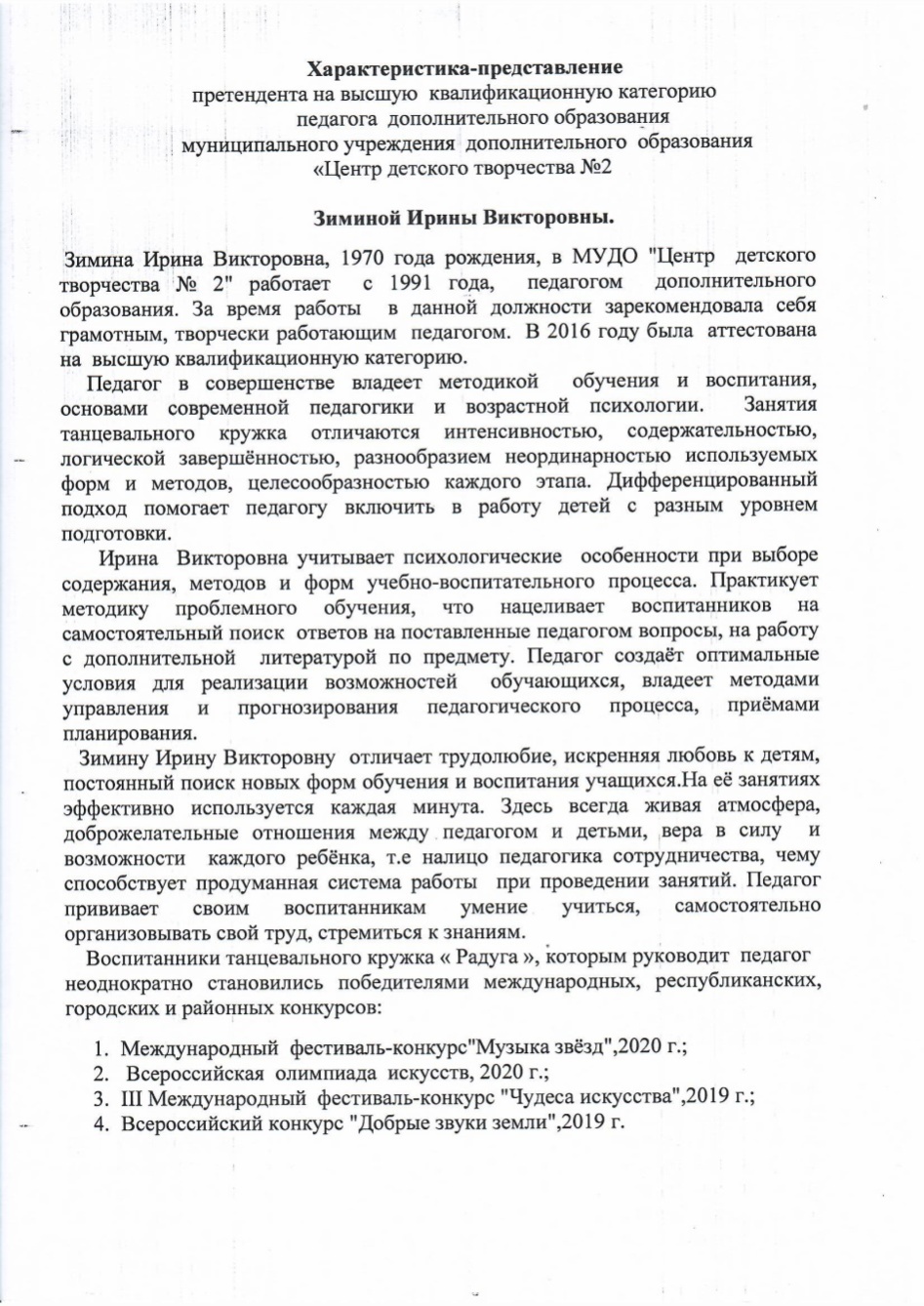 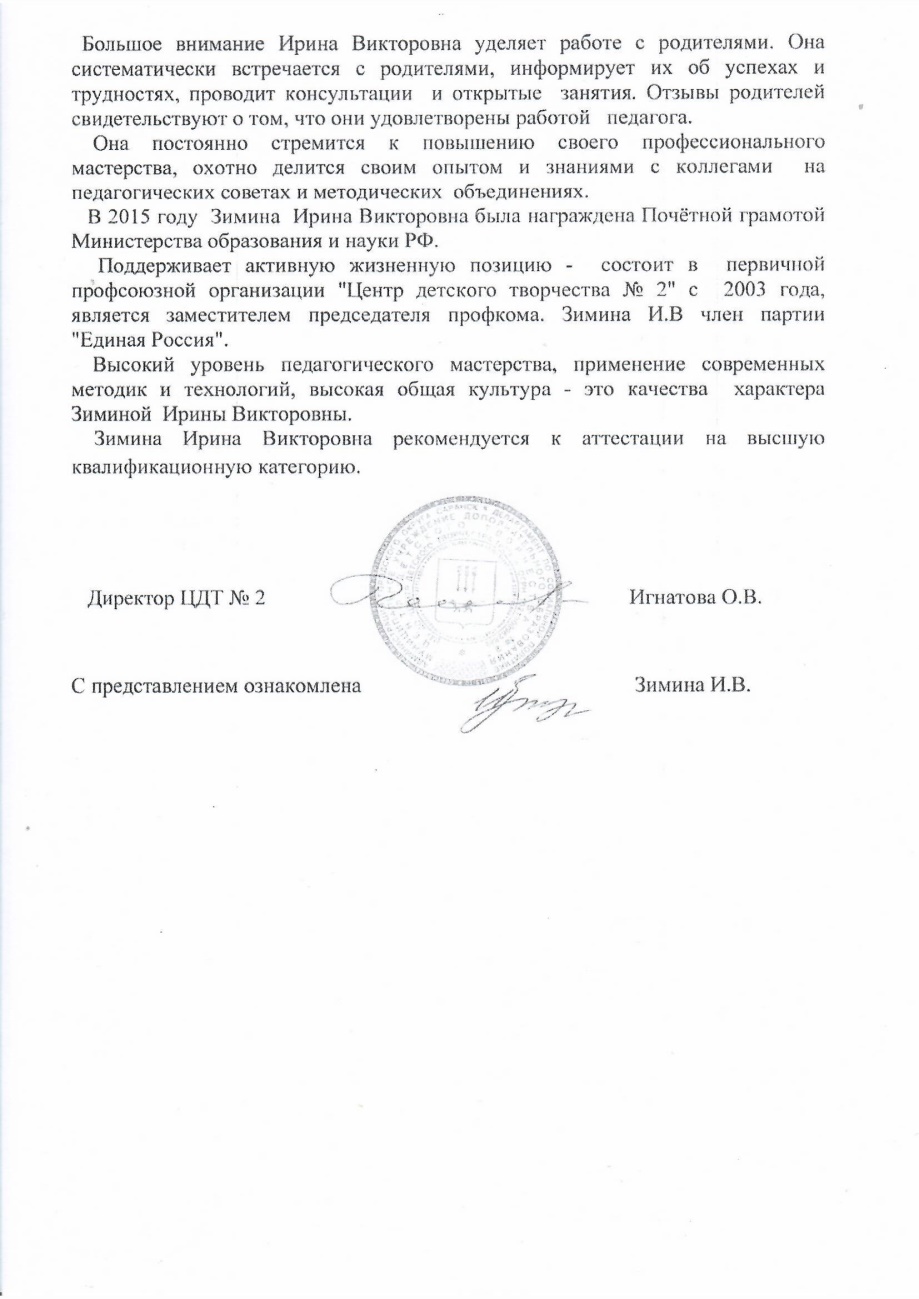 Реализация образовательной программы
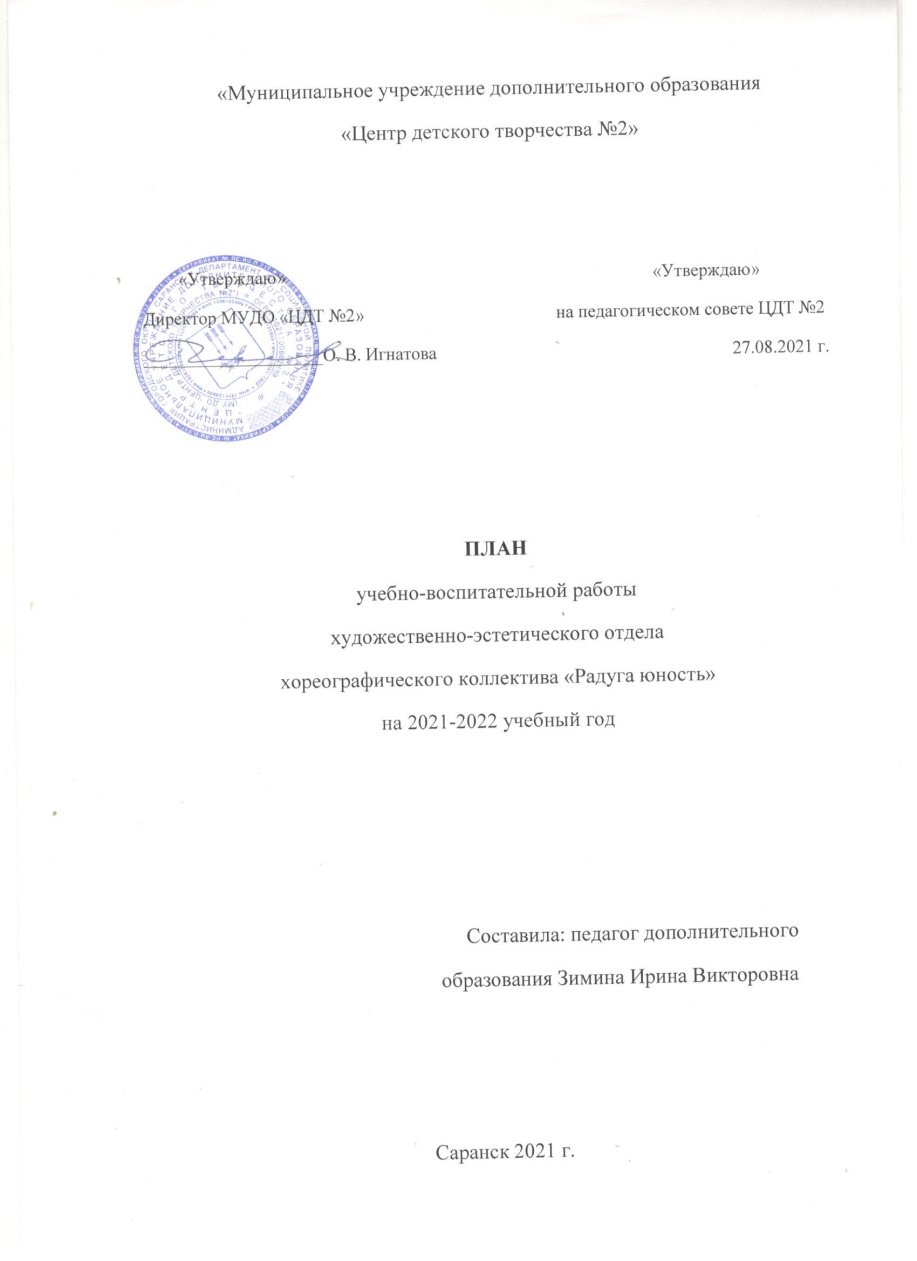 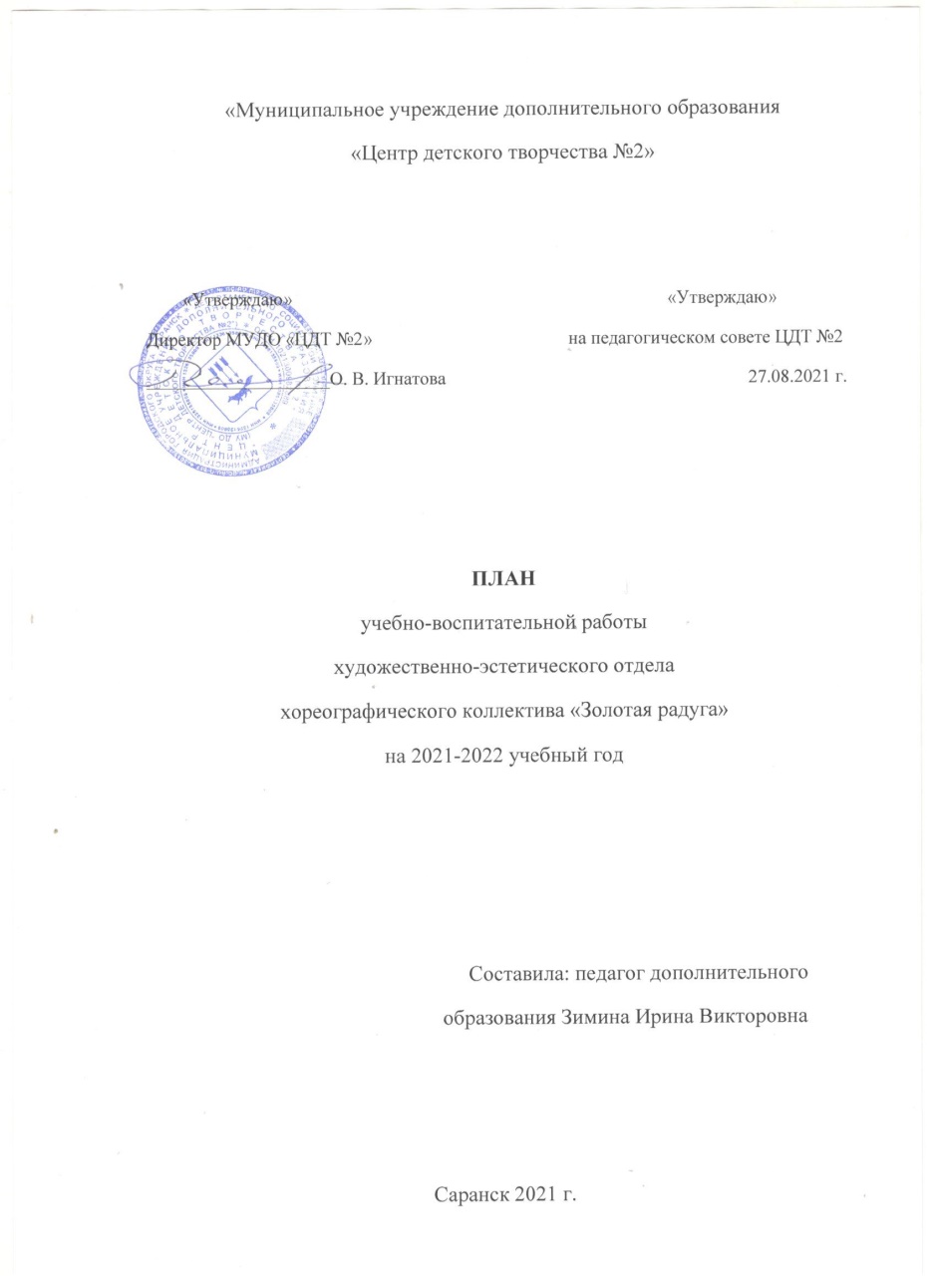 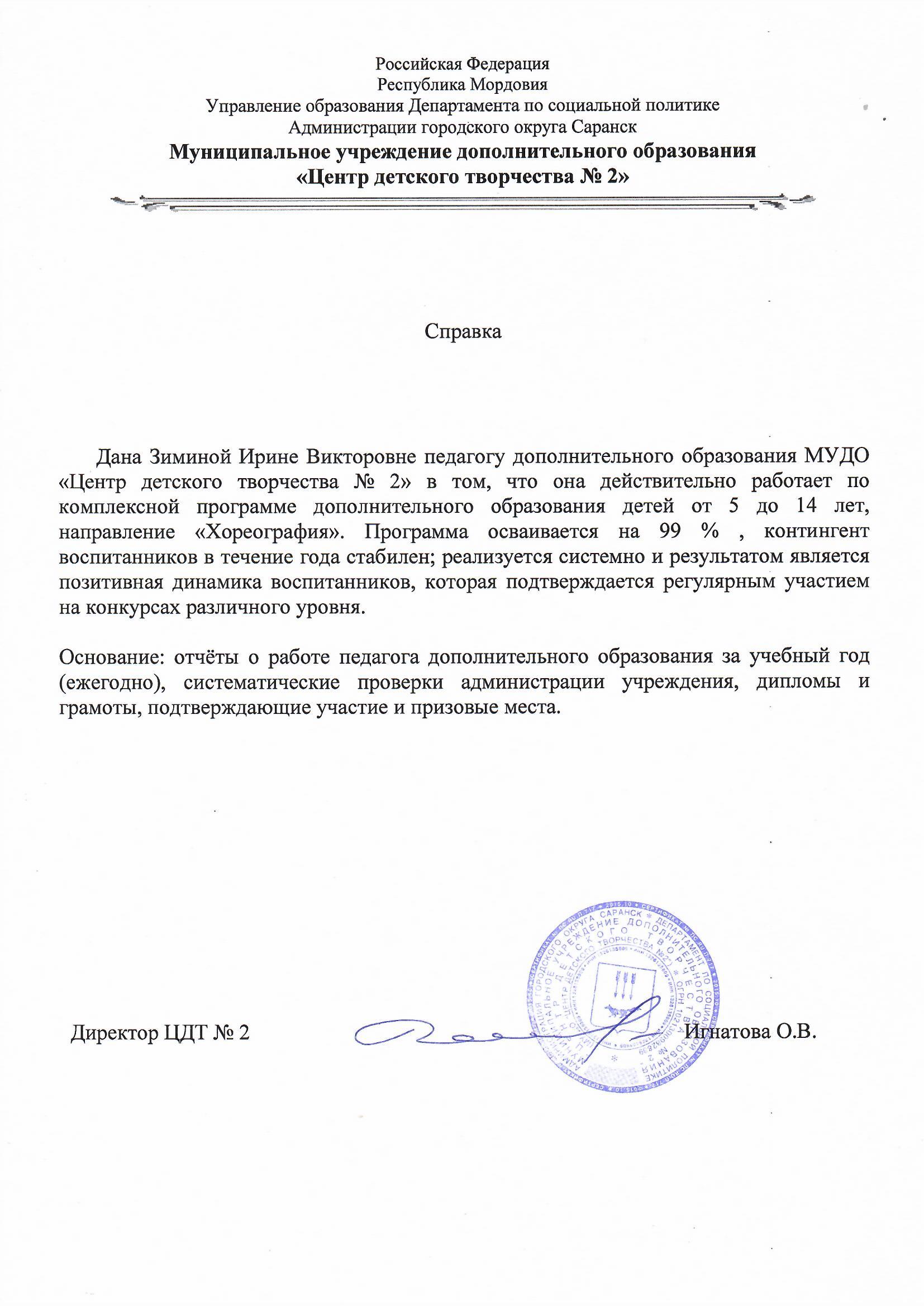 Участие детей в международных конкурсах
Участие детей в конкурсах
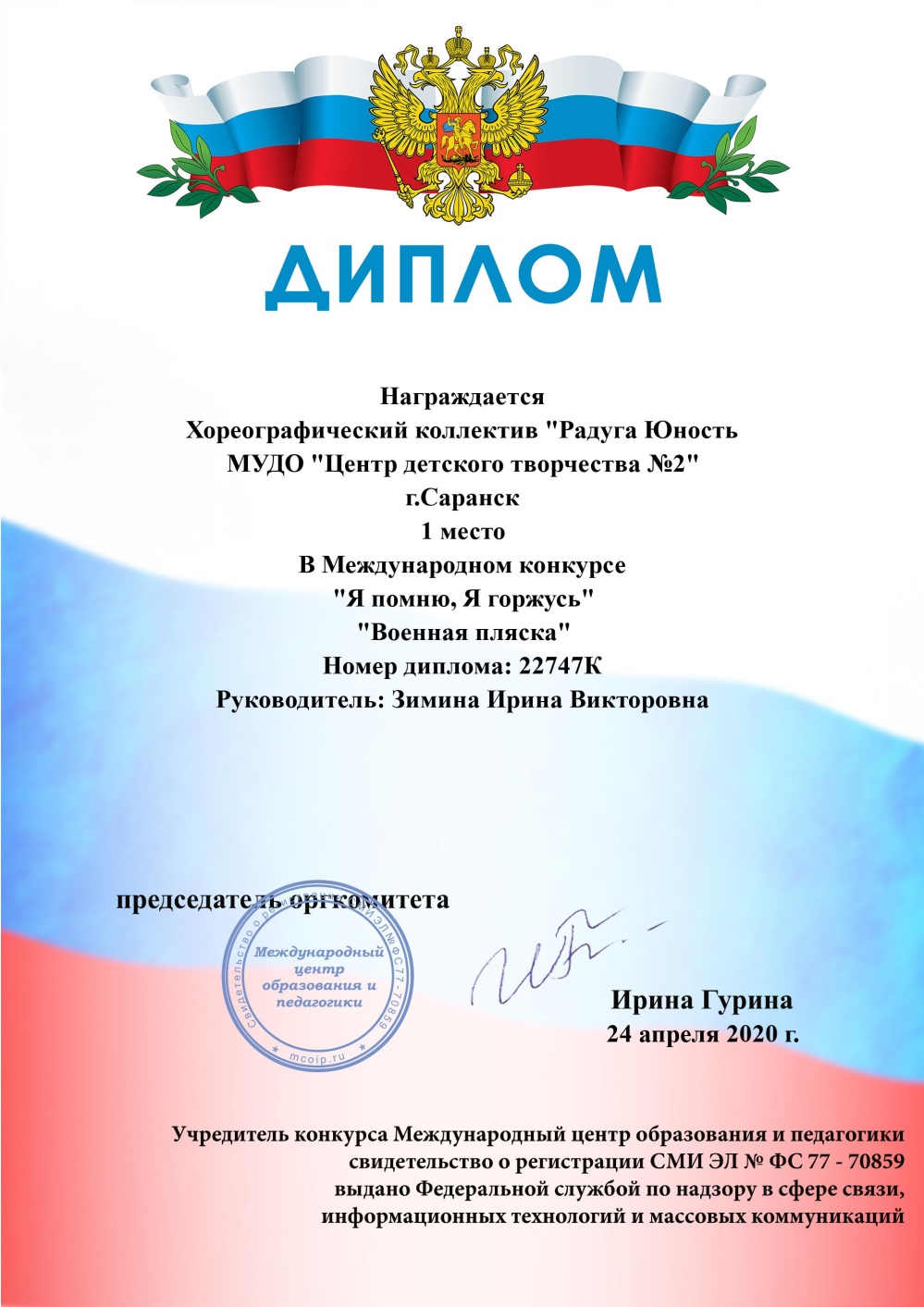 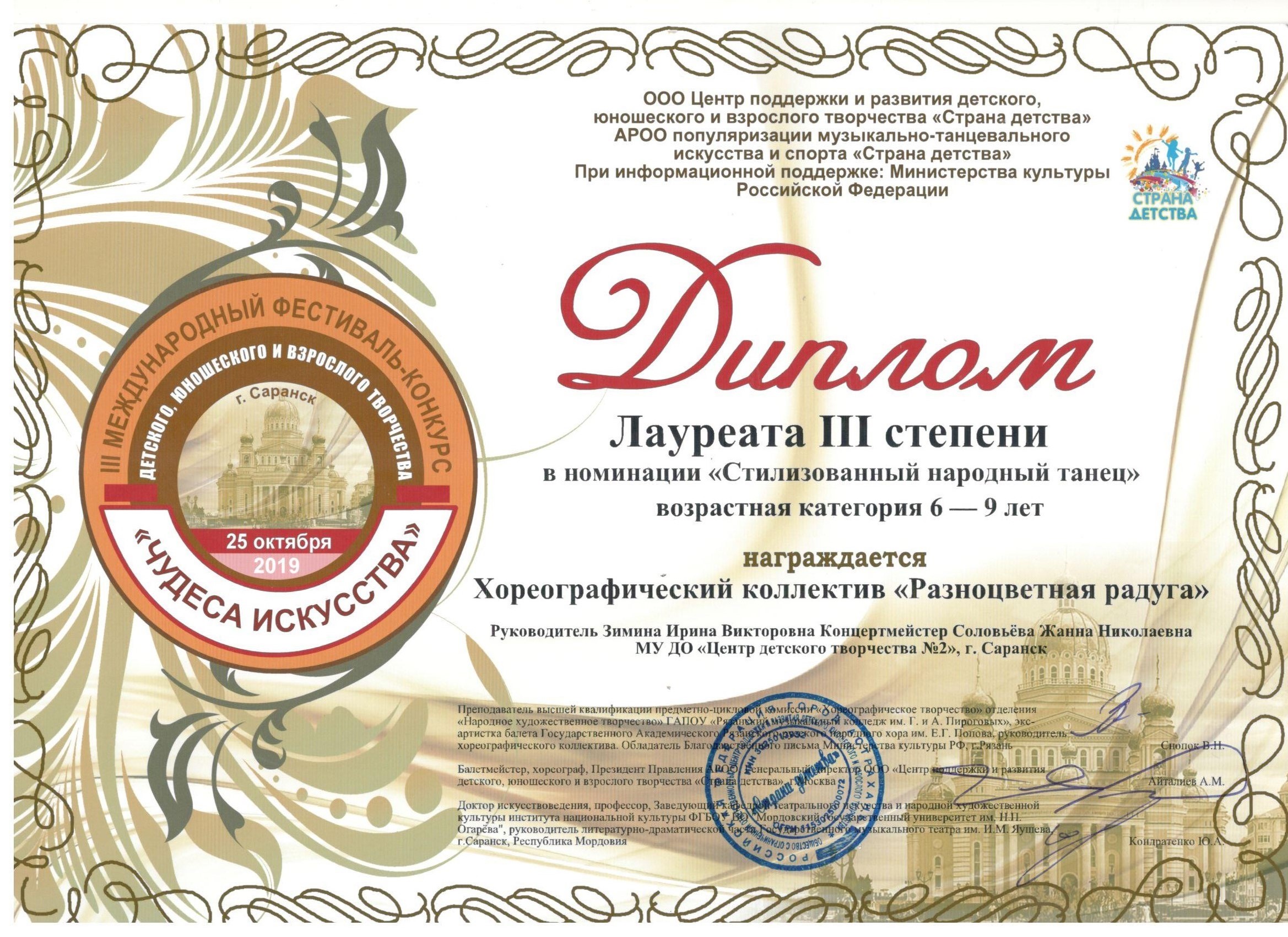 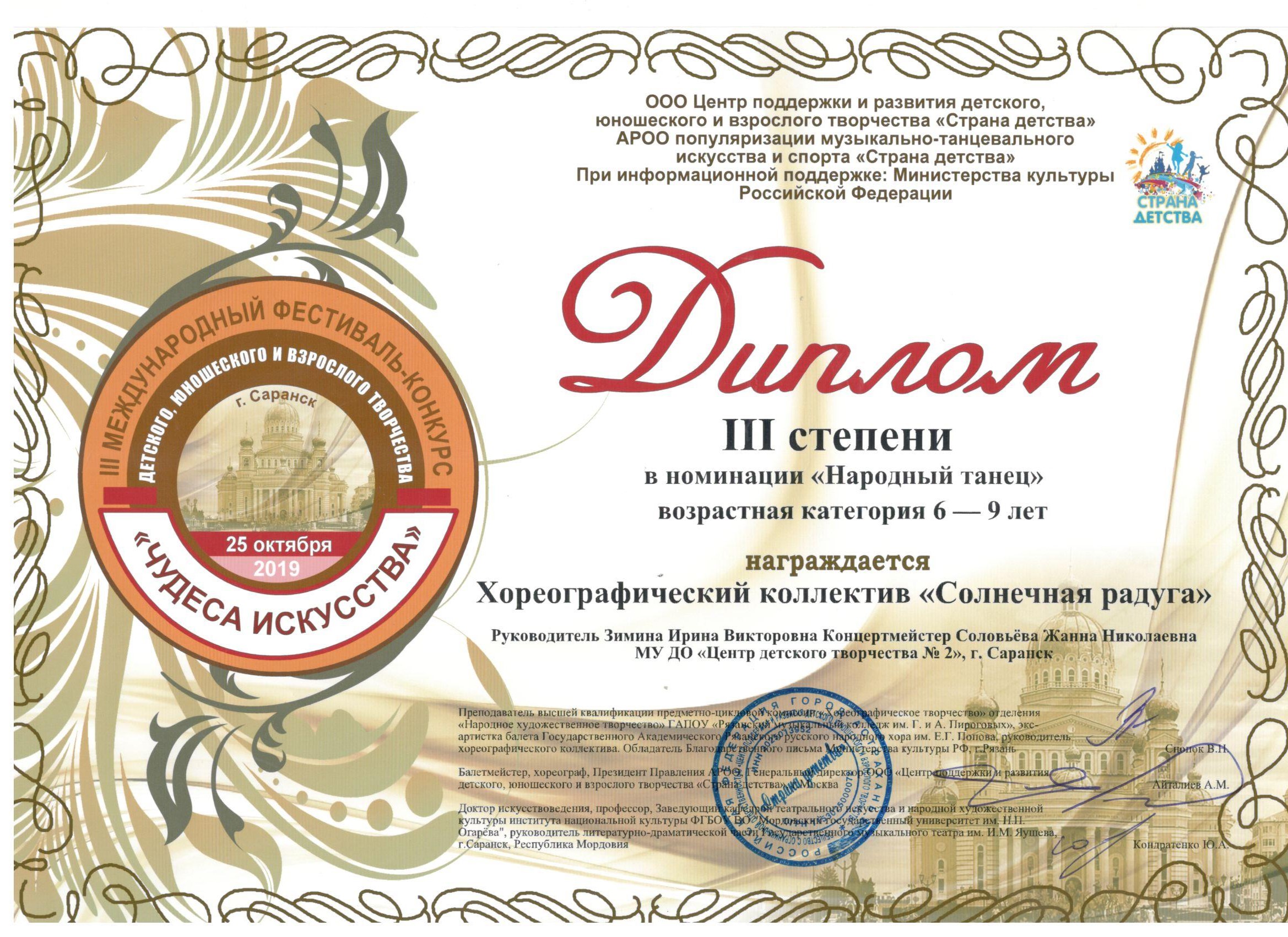 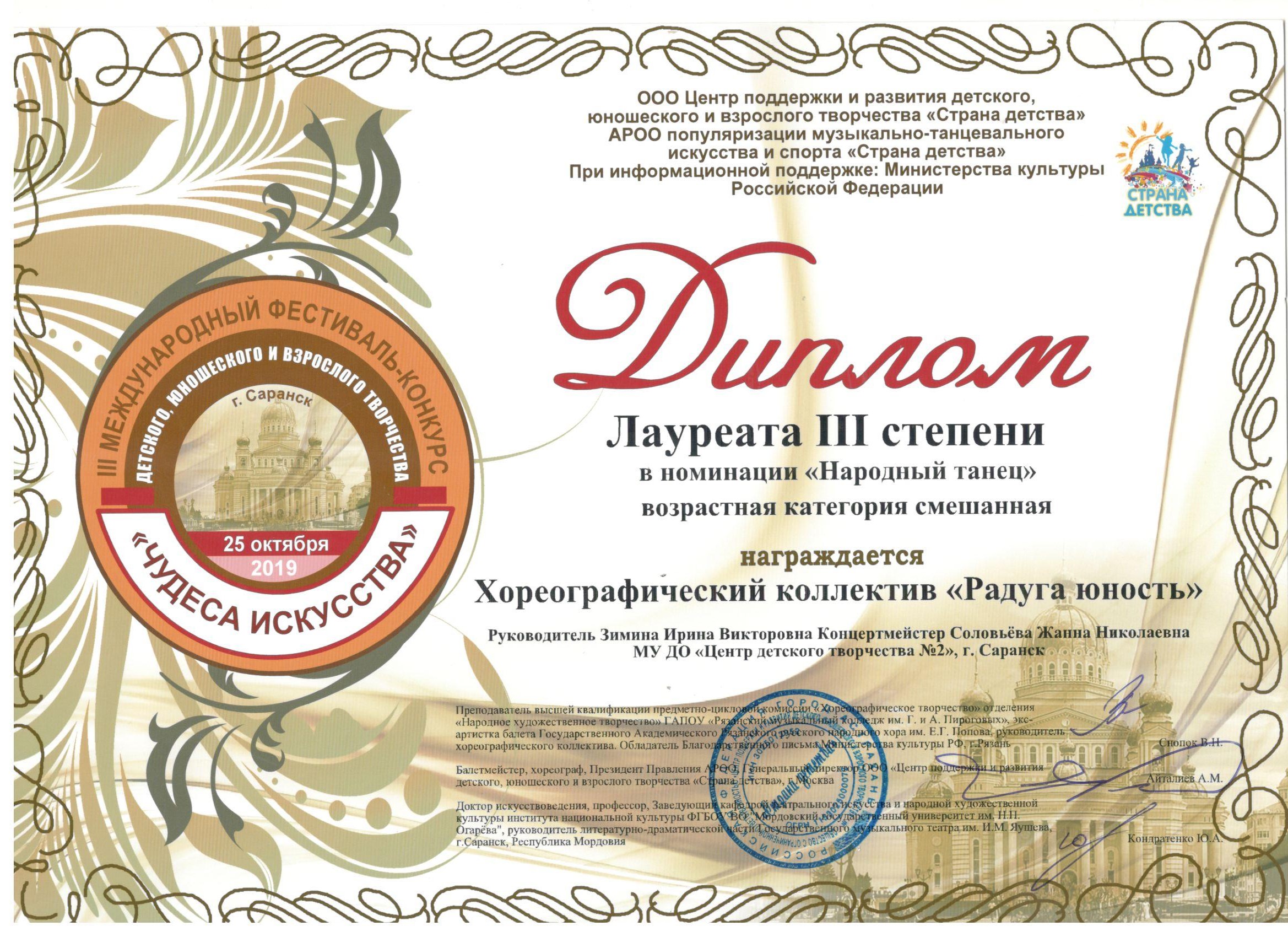 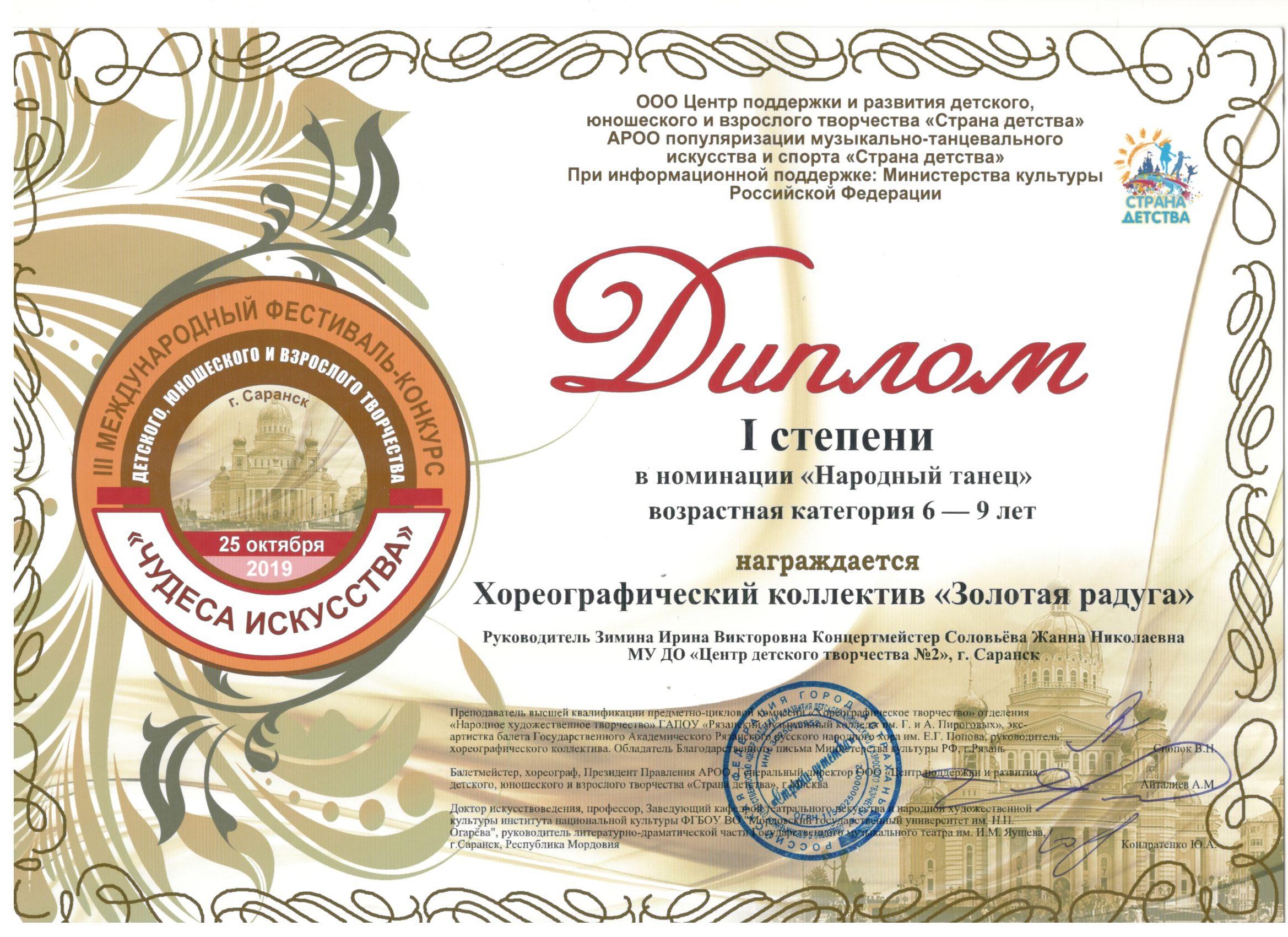 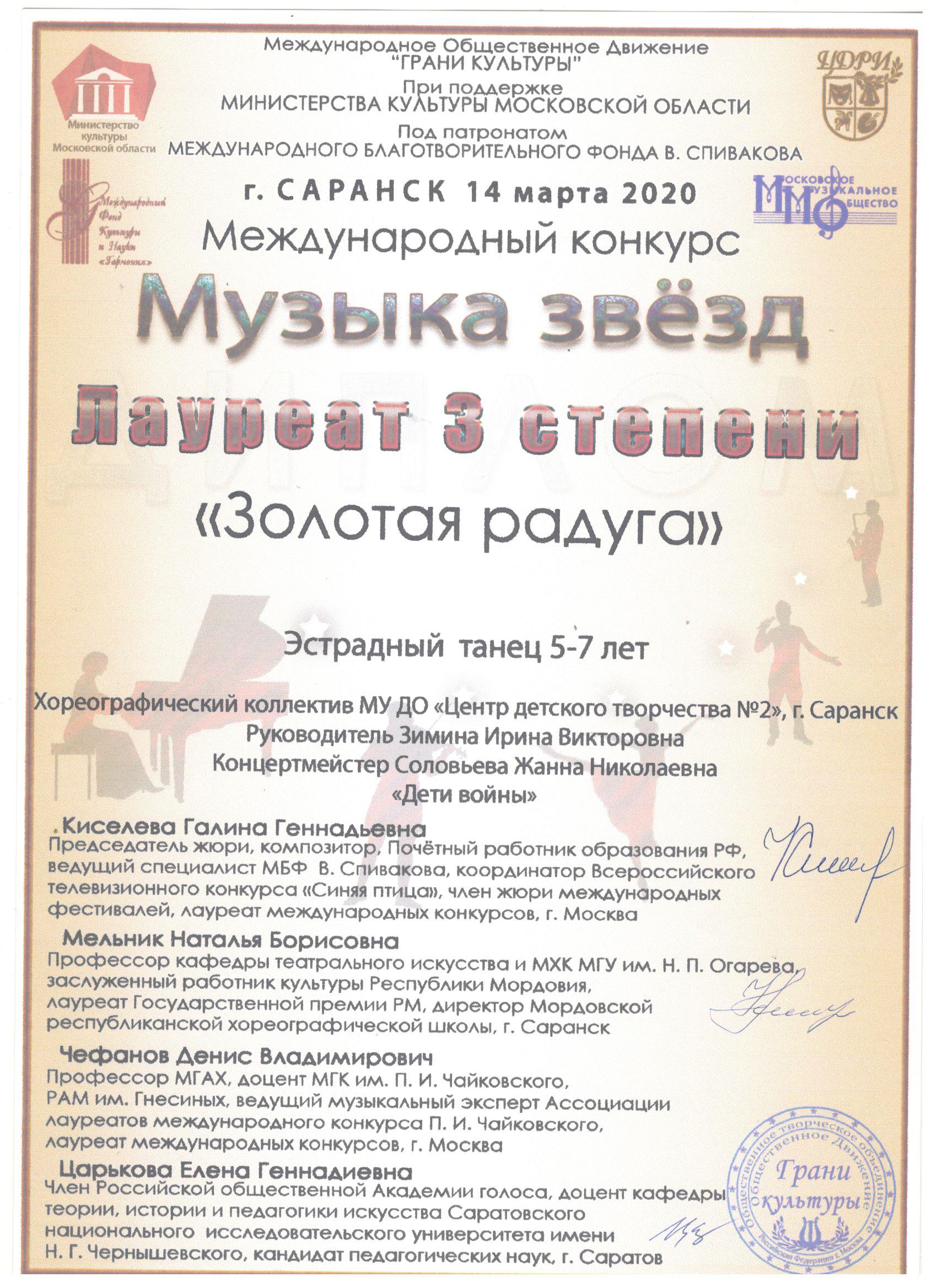 Участие детей во Всероссийских конкурсах
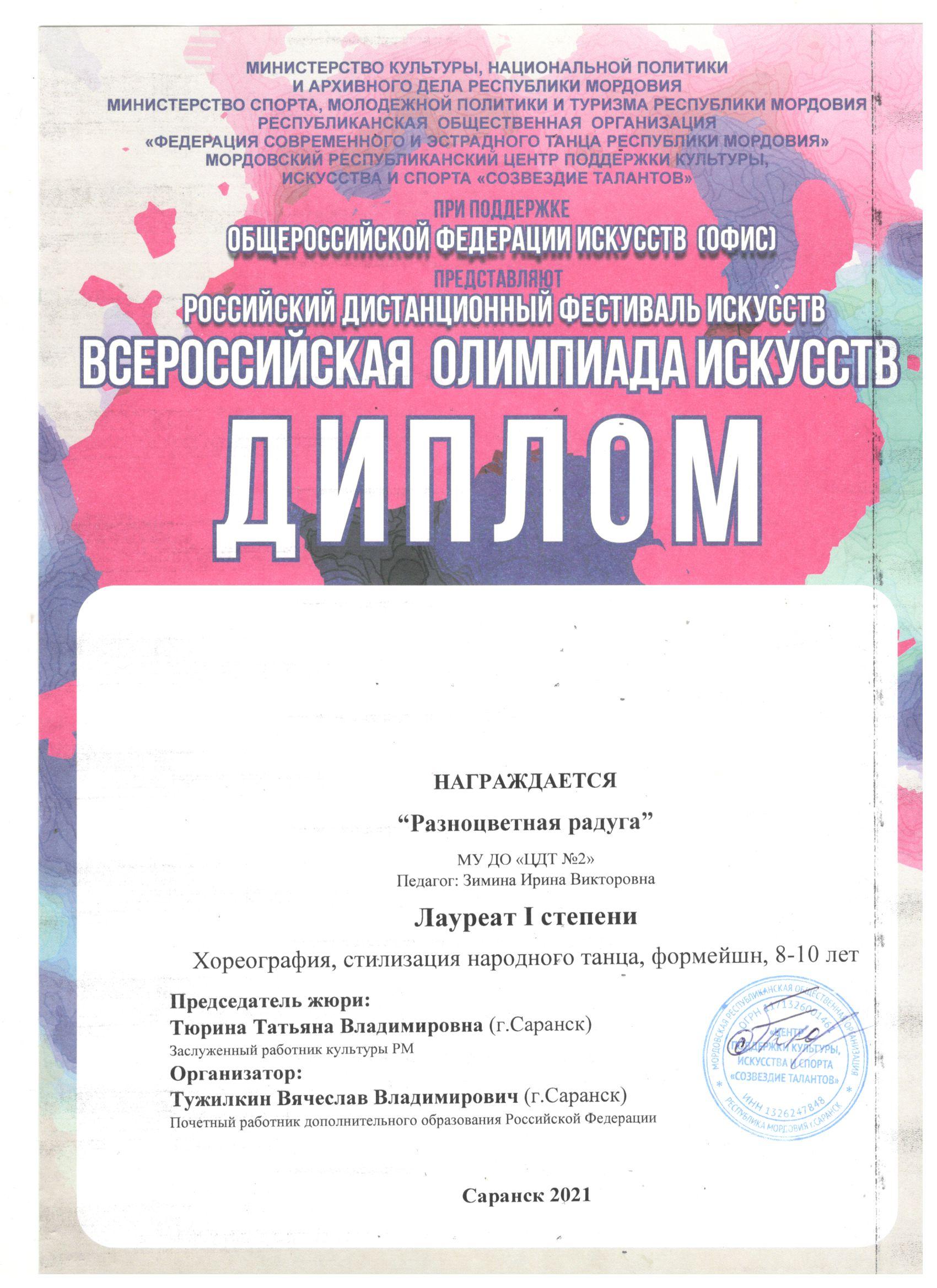 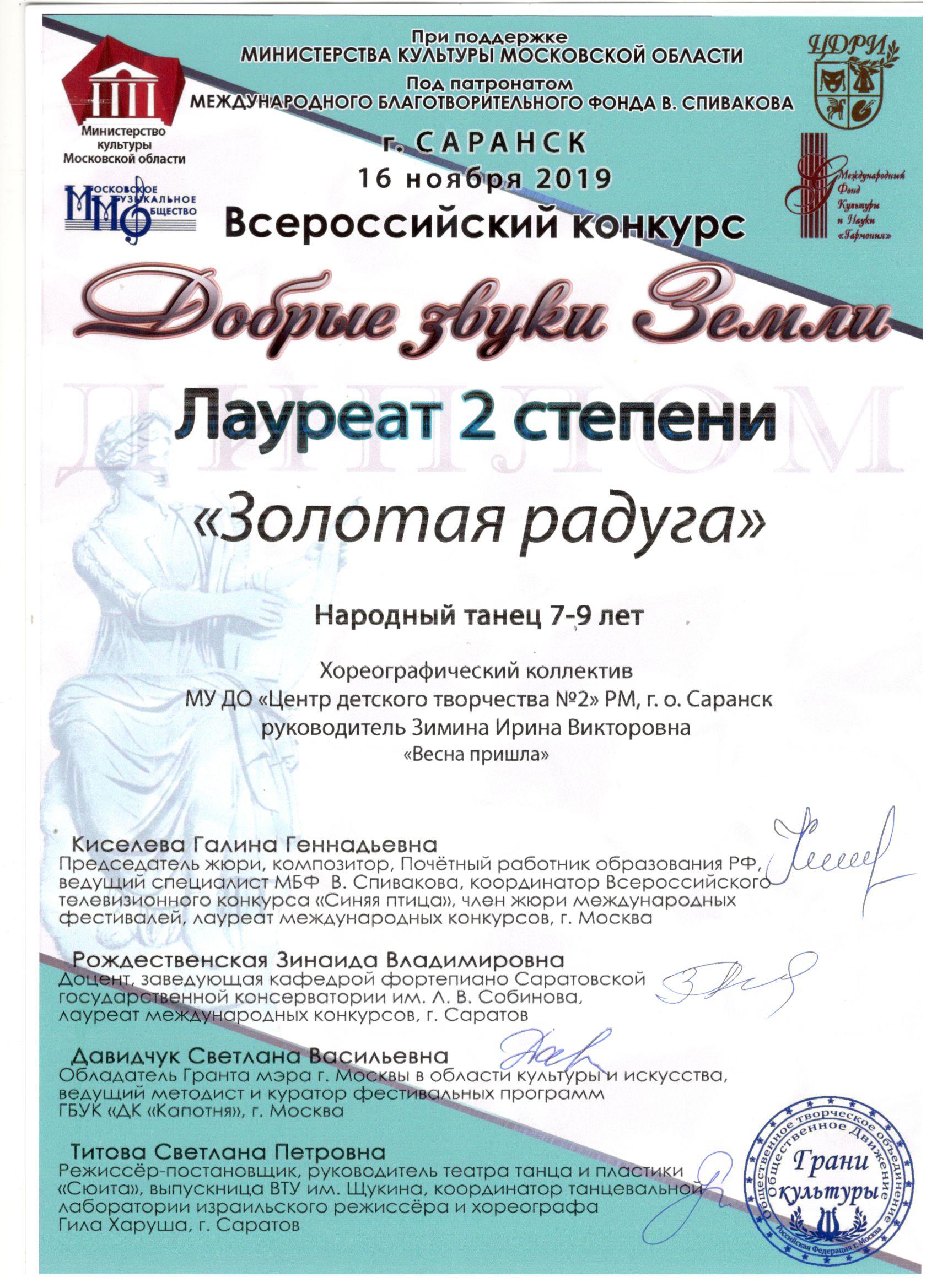 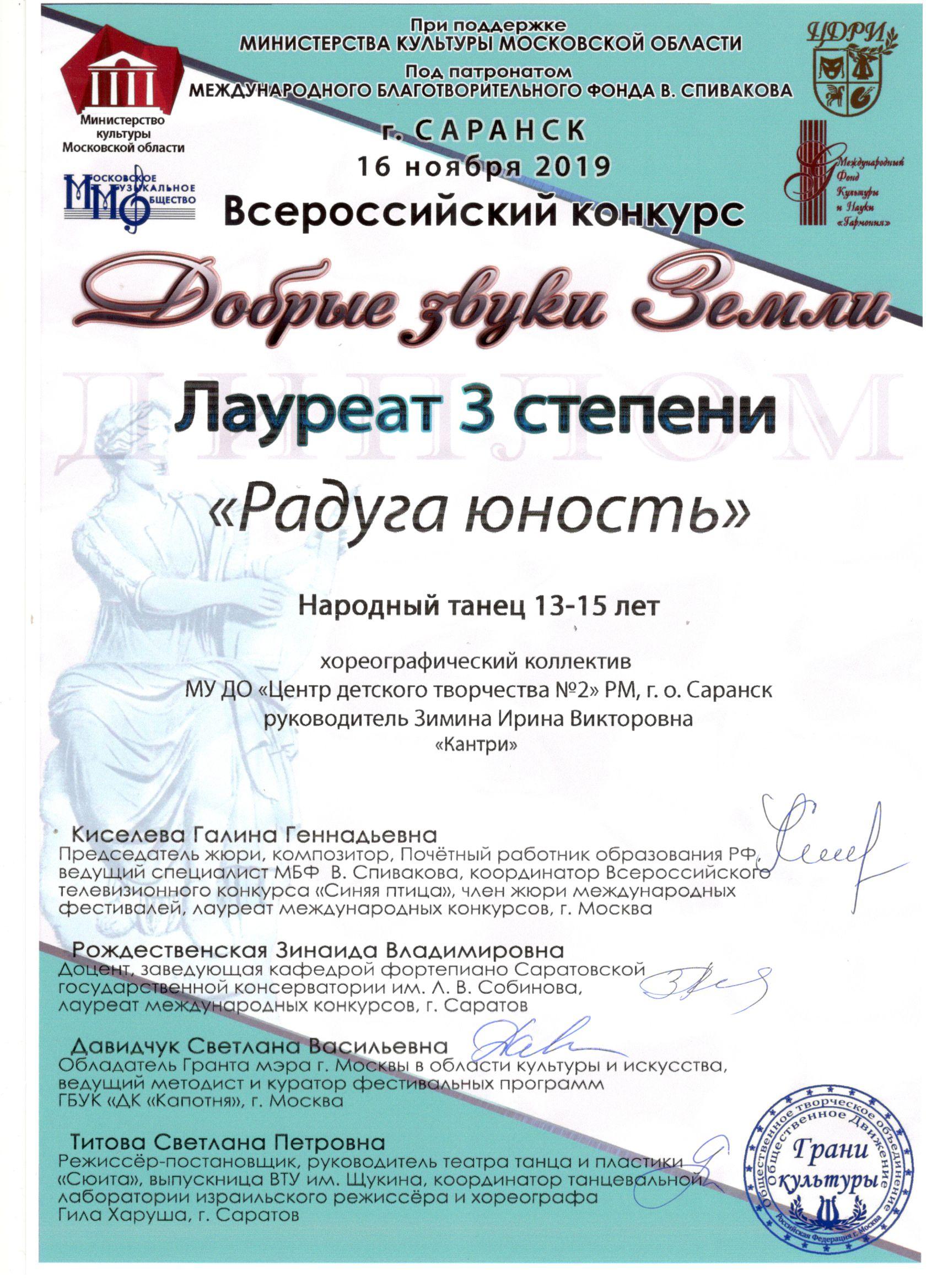 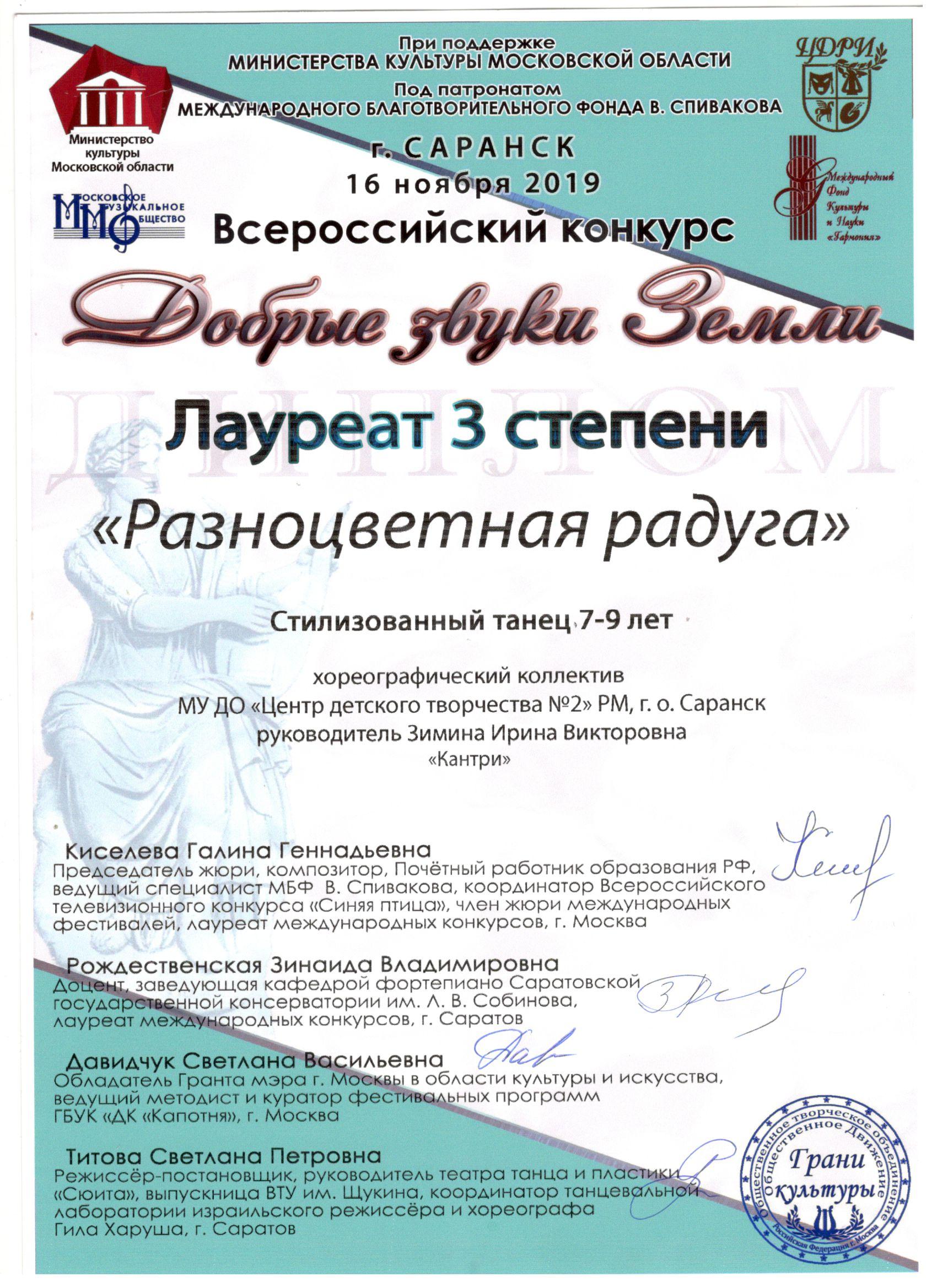 Наличие публикаций
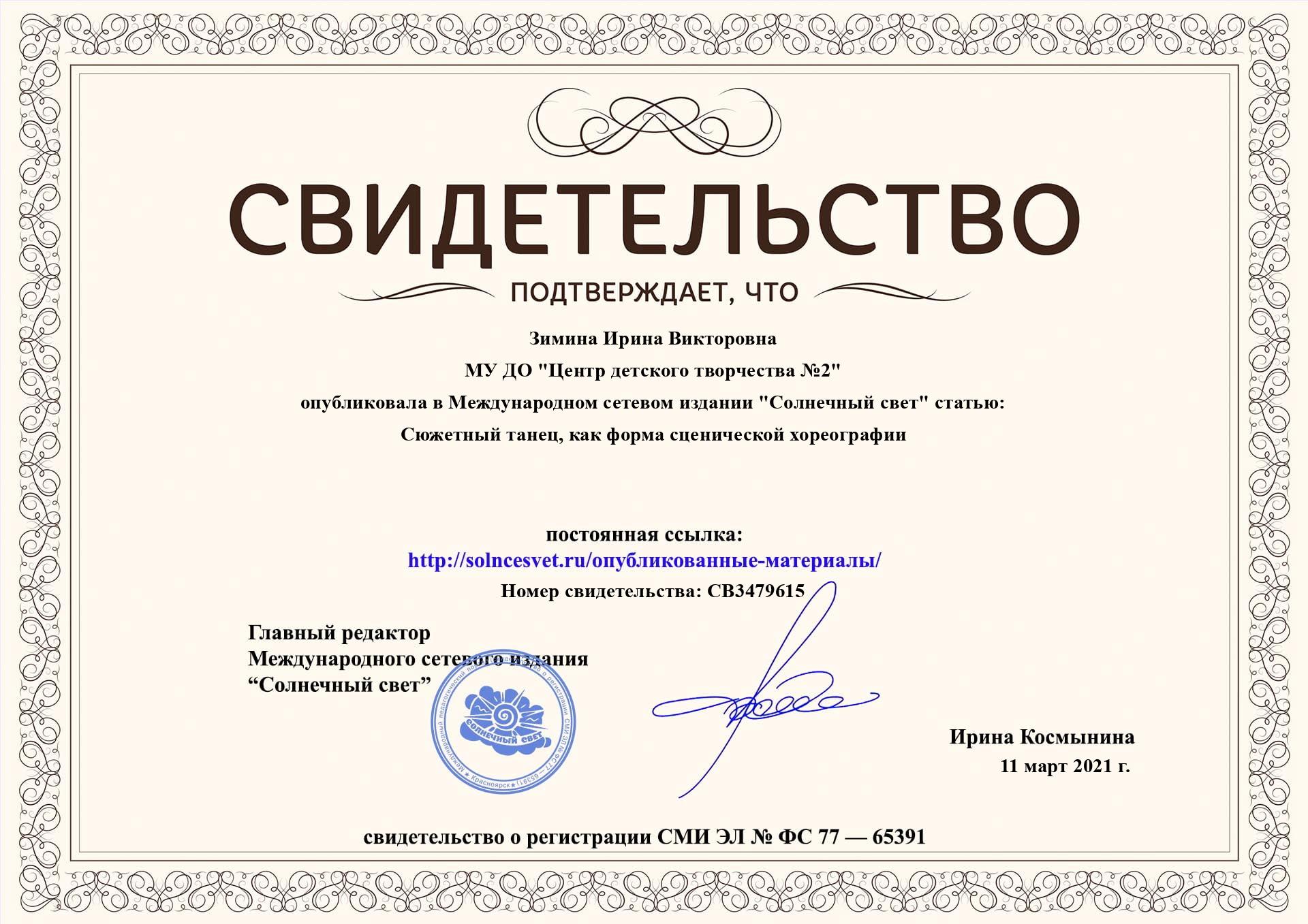 Выступления на научно-практических конференциях, педчтениях, семинарах, секциях; проведение  мероприятий, открытых занятий и .т.п.
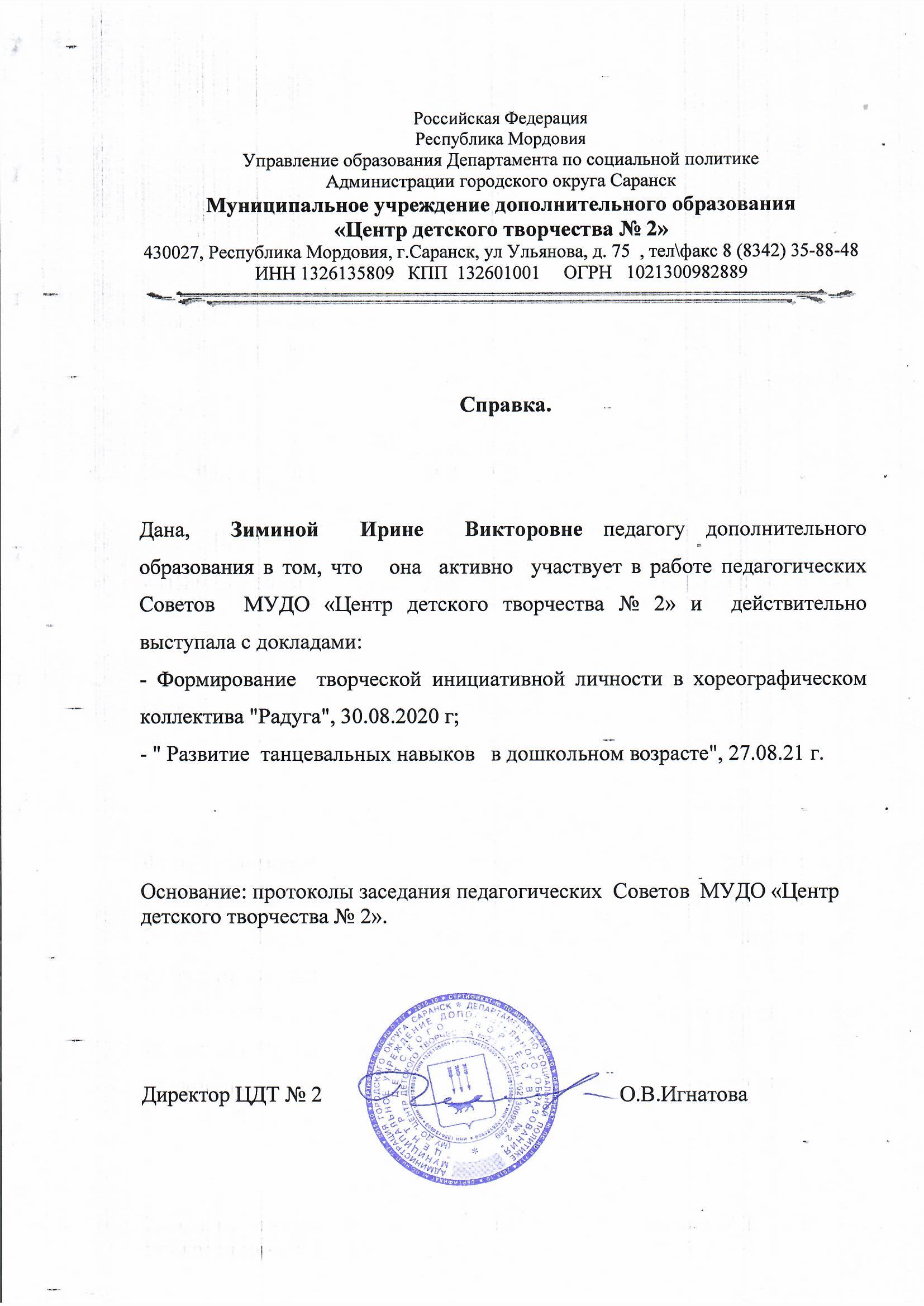 Проведение мастер-классов и открытых мероприятий
Проведение мастер-классов и открытых мероприятий
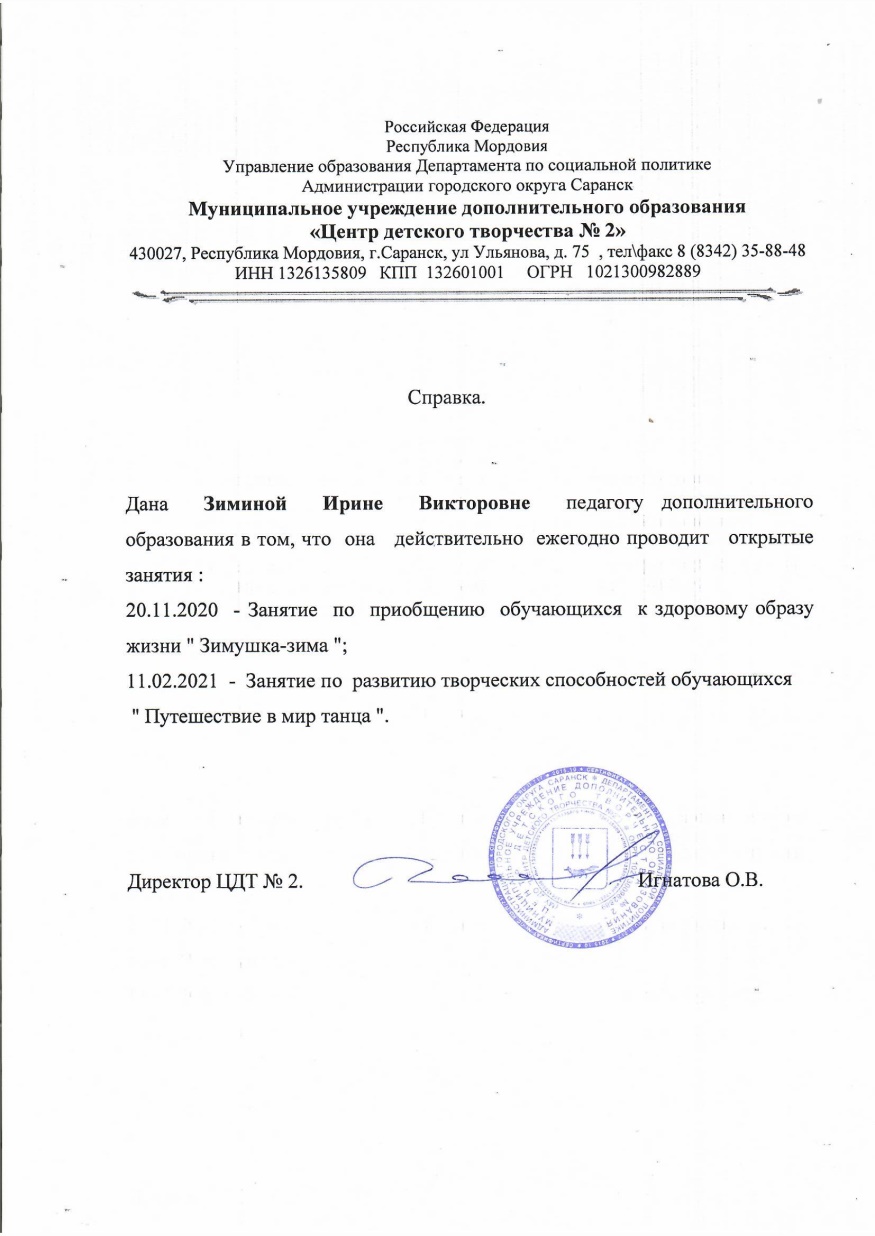 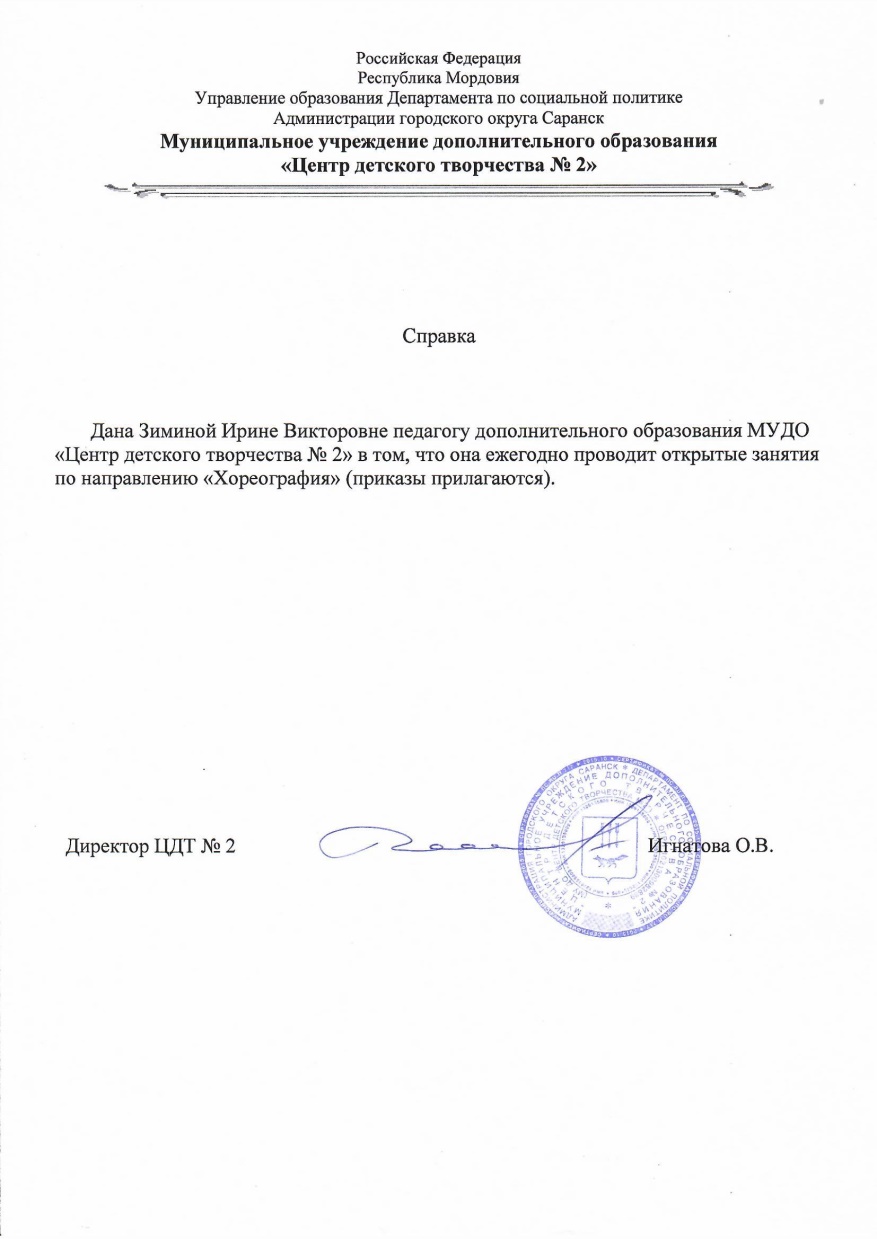 Общественно-педагогическая активность педагога
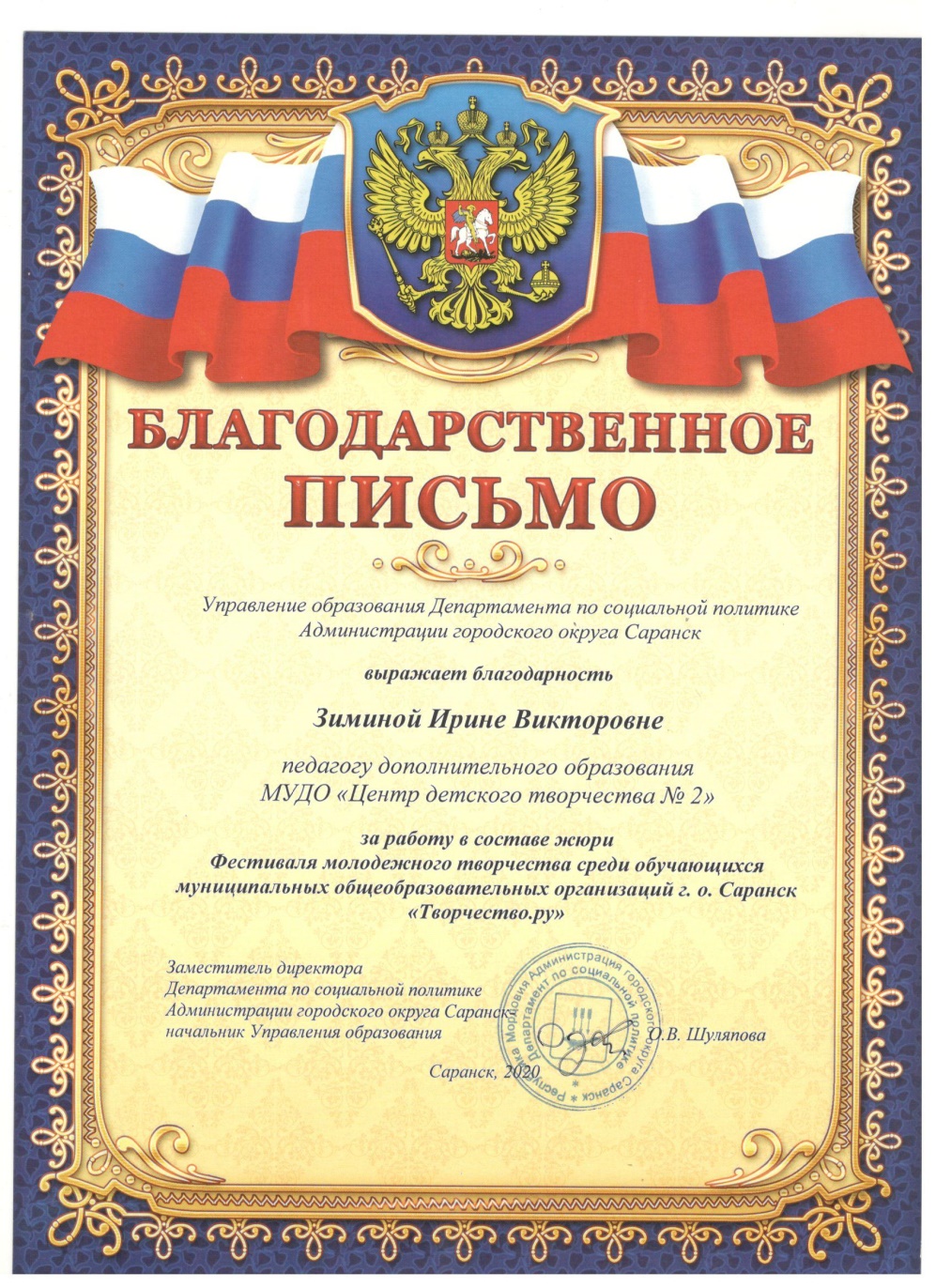 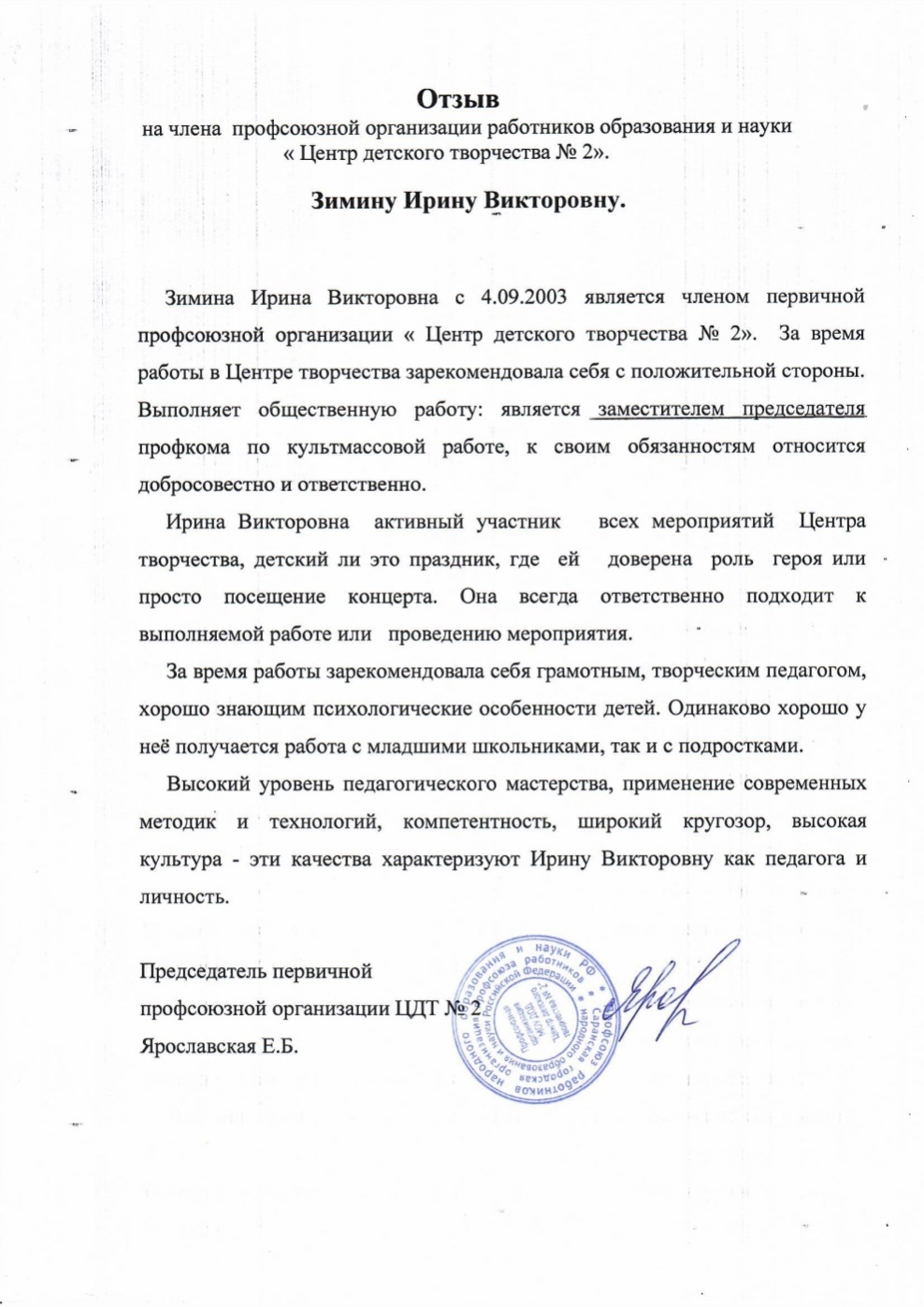 Наставничество
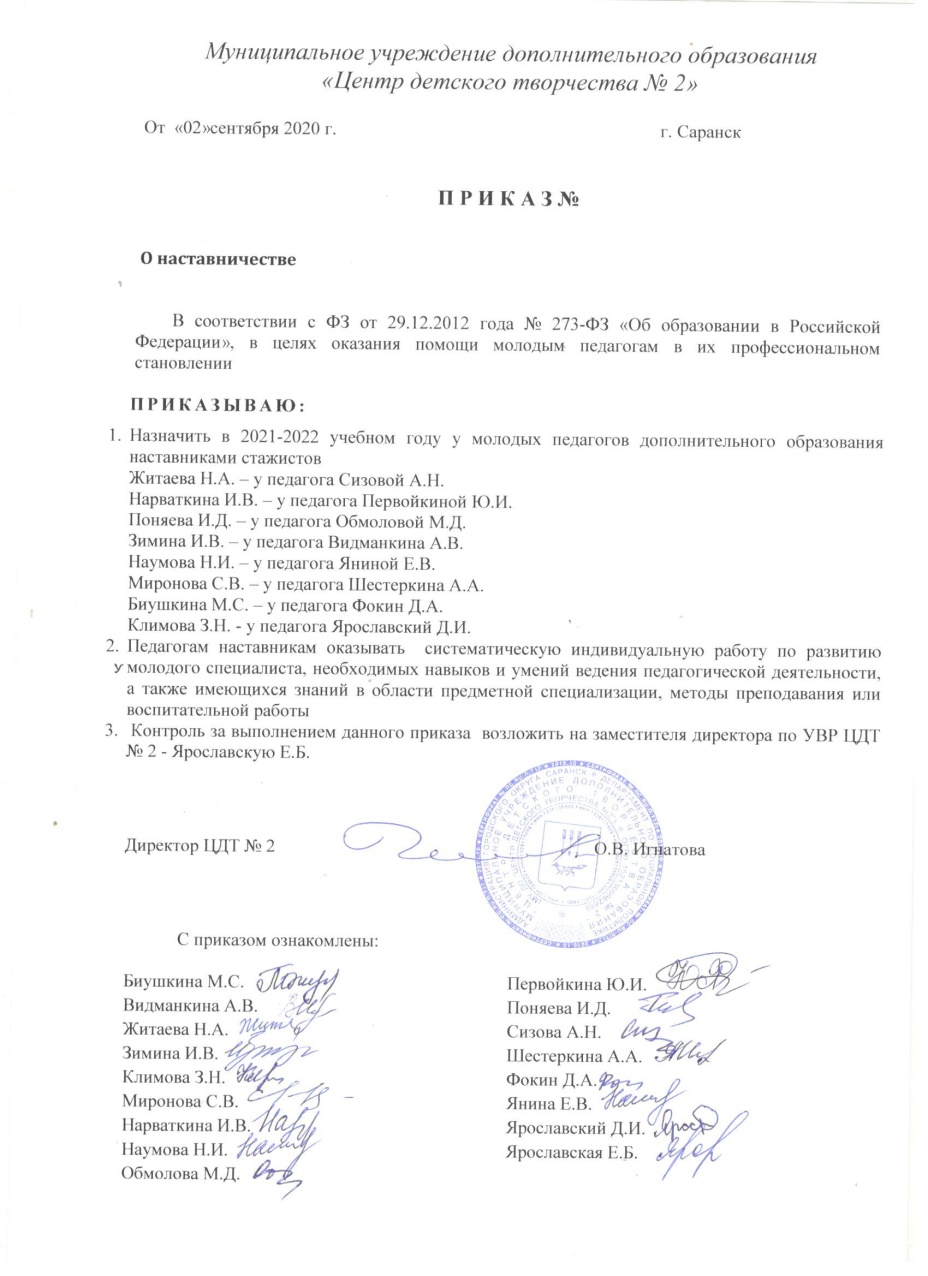 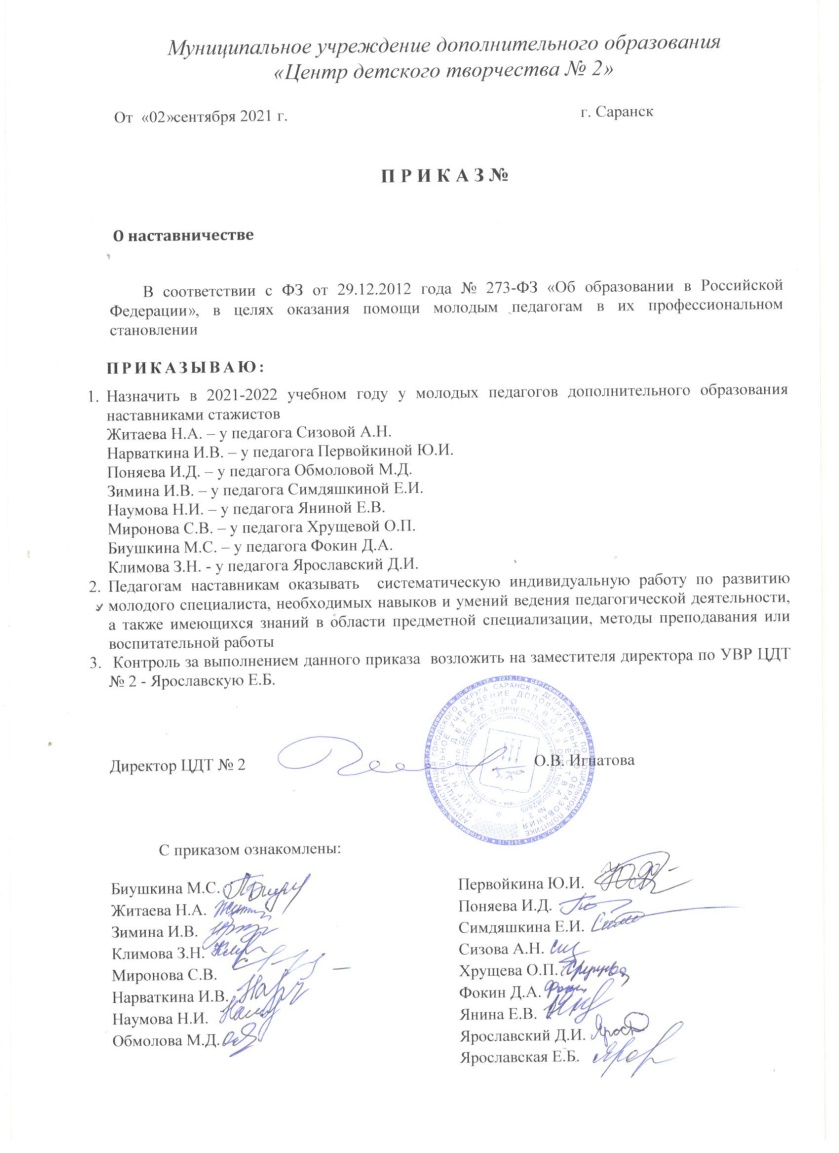 Позитивные результаты работы с детьми
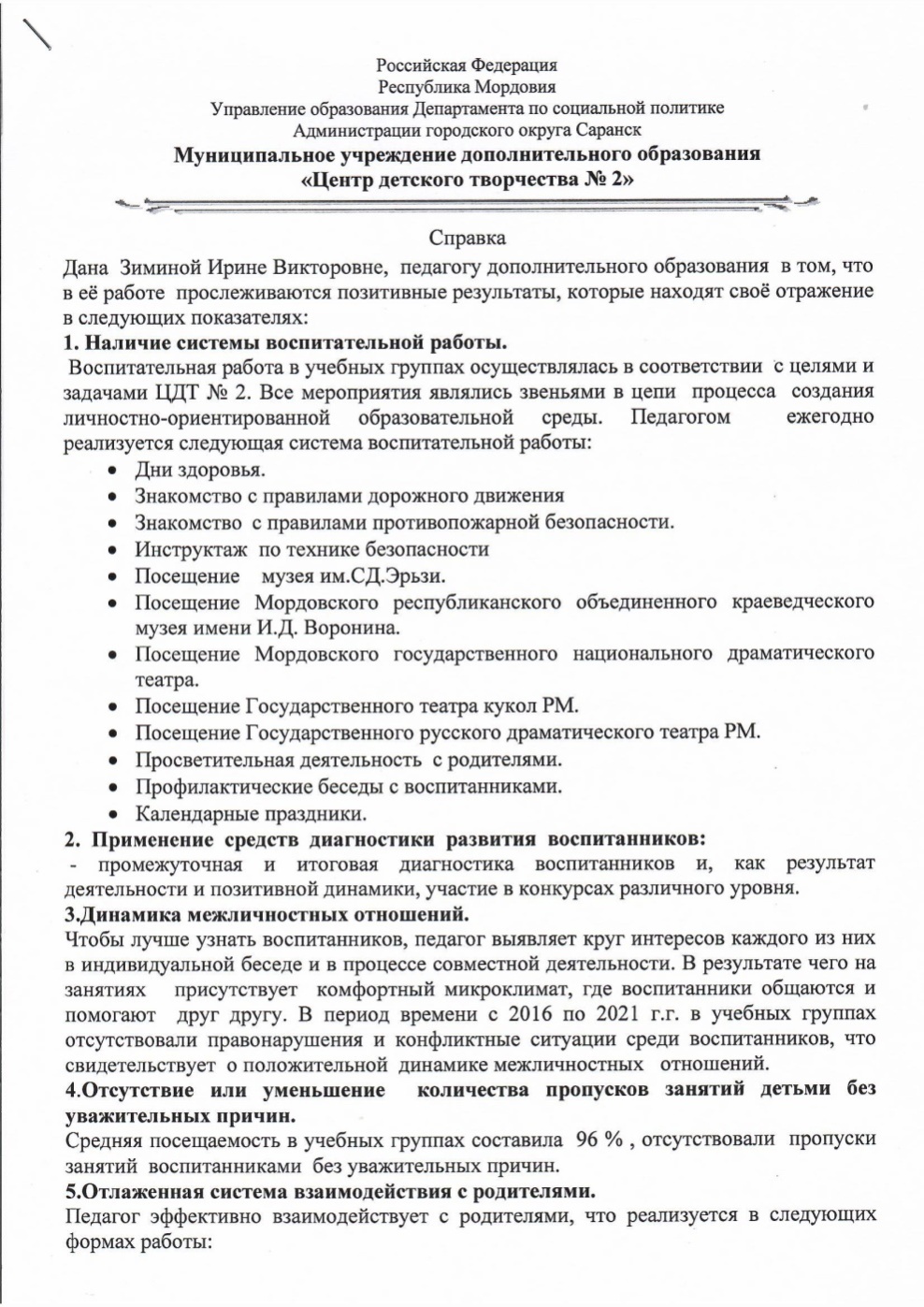 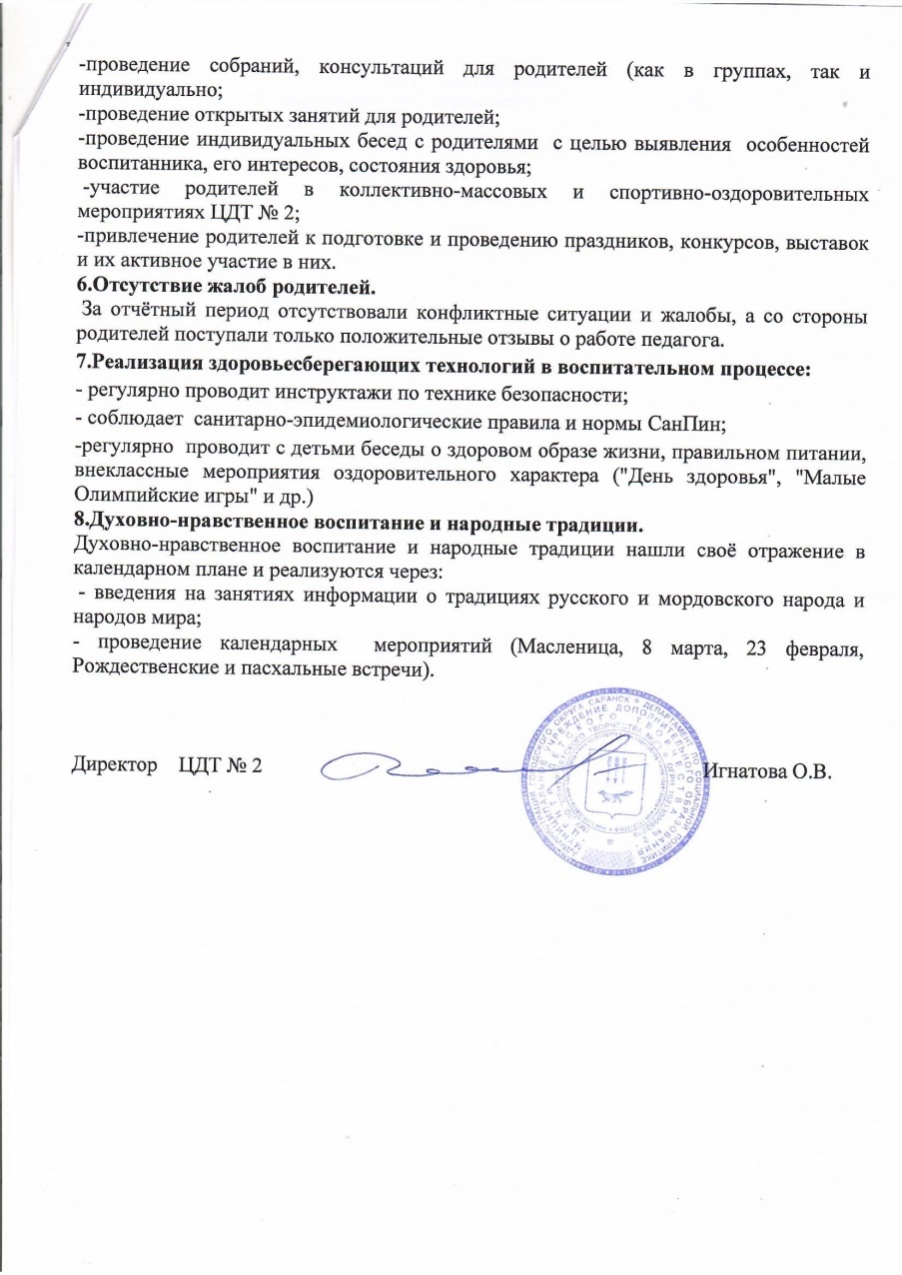 Участие педагога в профессиональных конкурсах
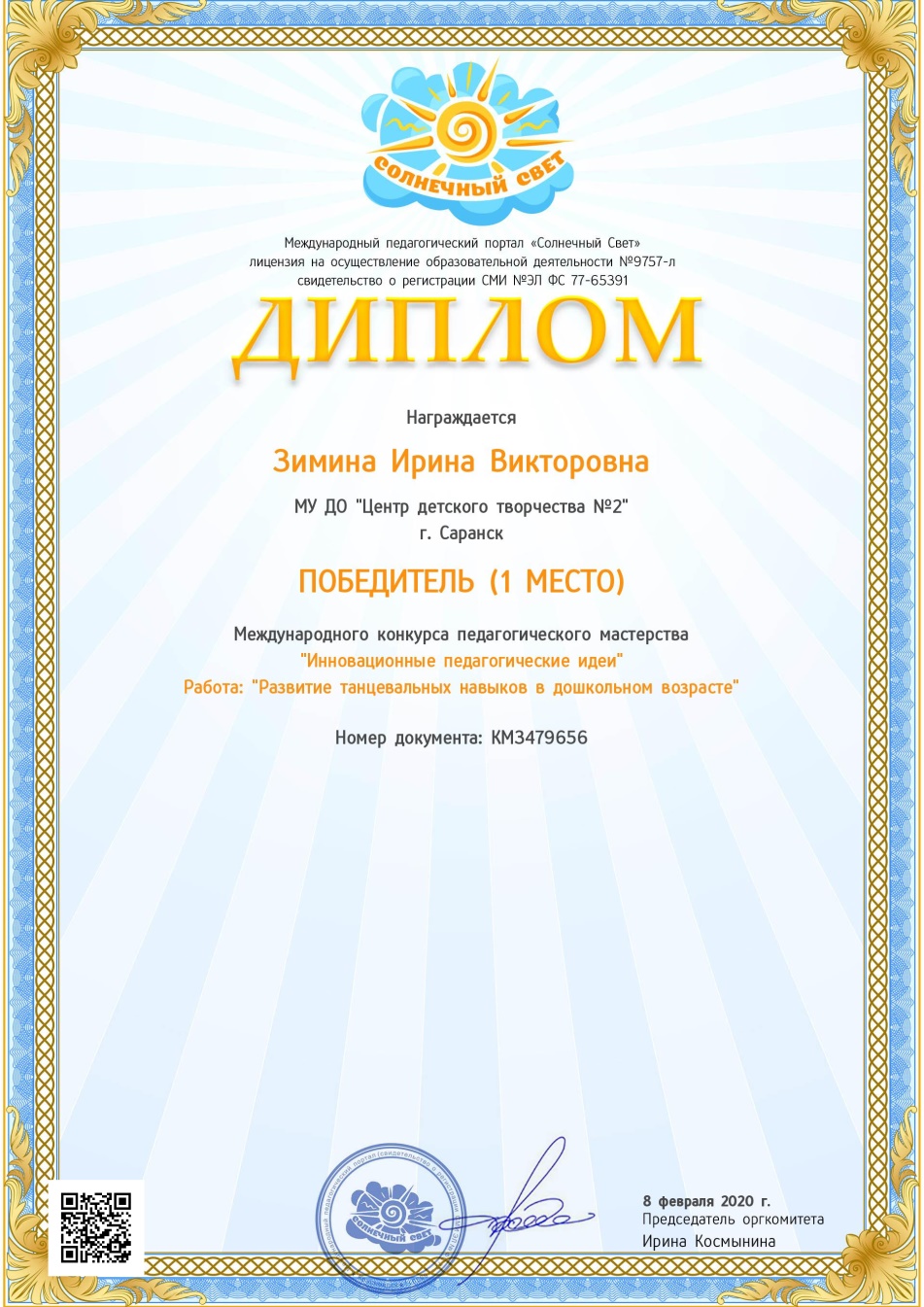 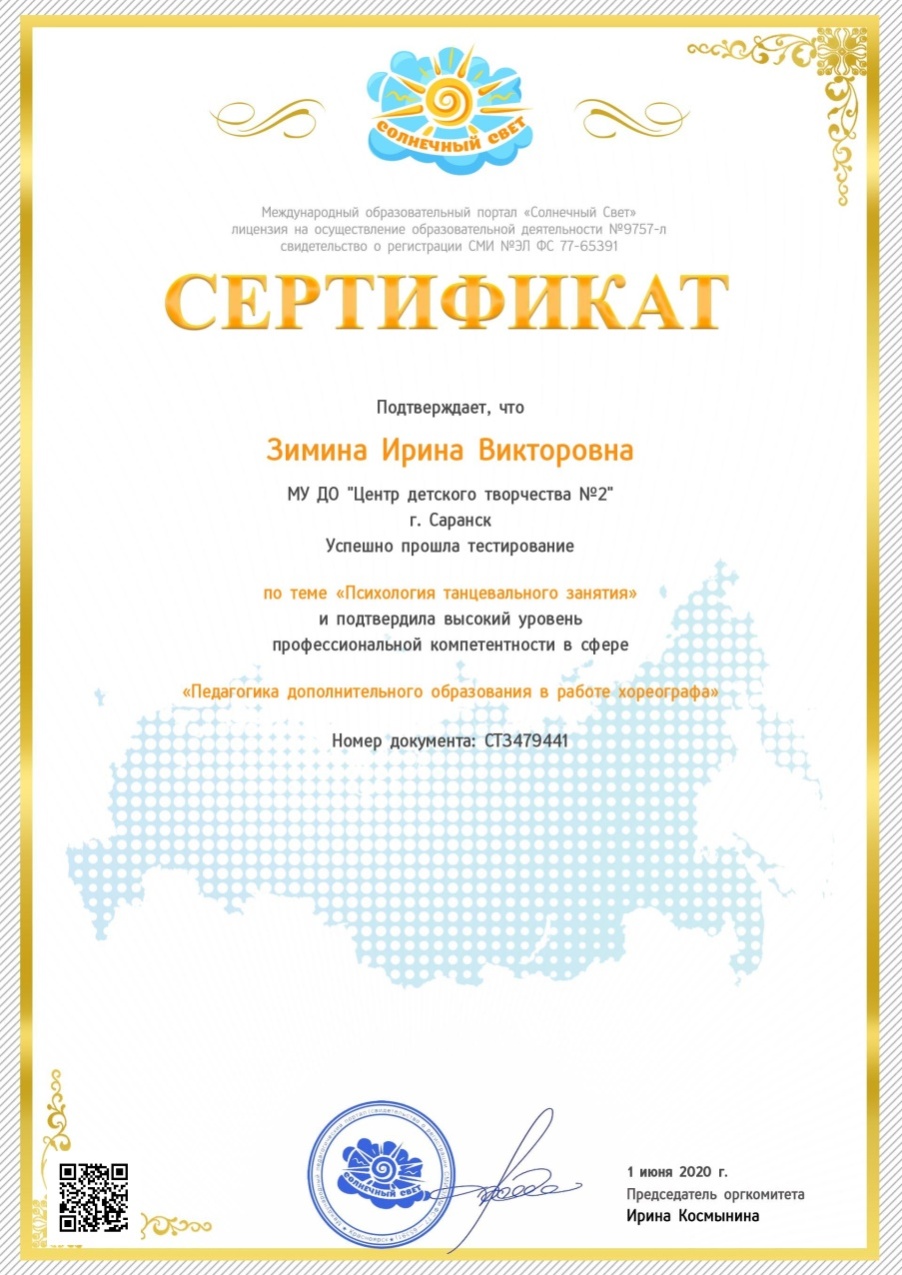 Награды и поощрения в межаттестационный период
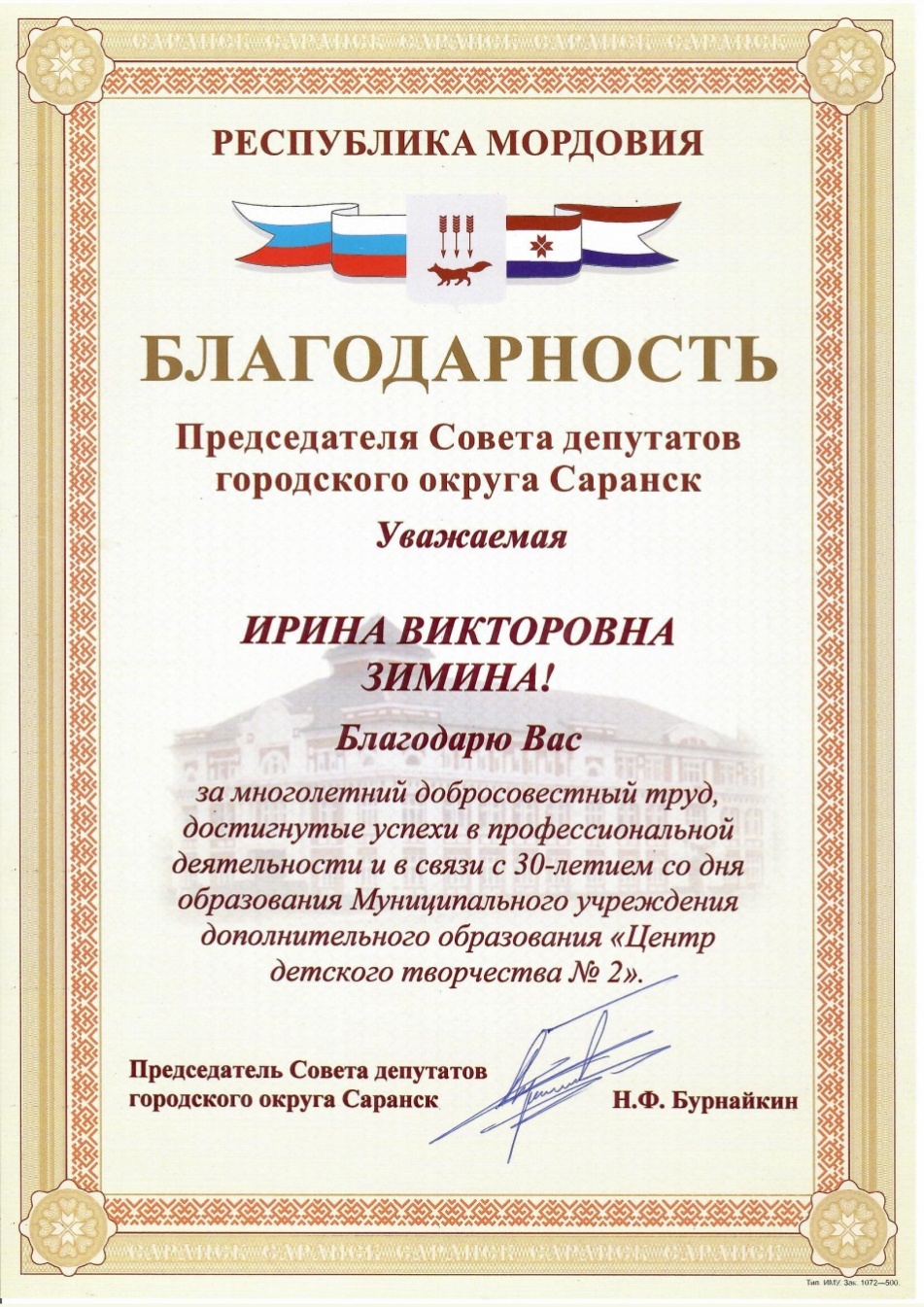 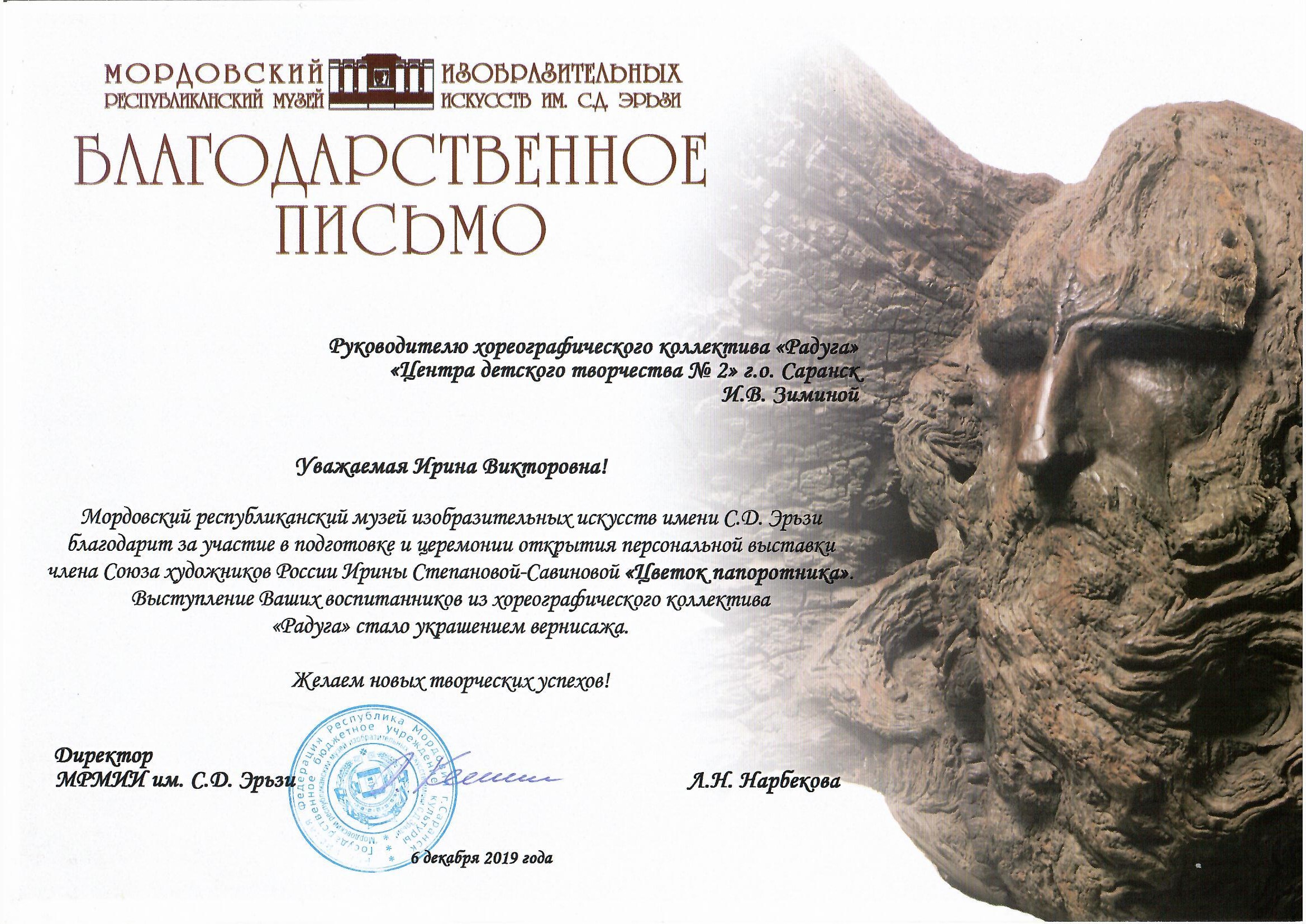 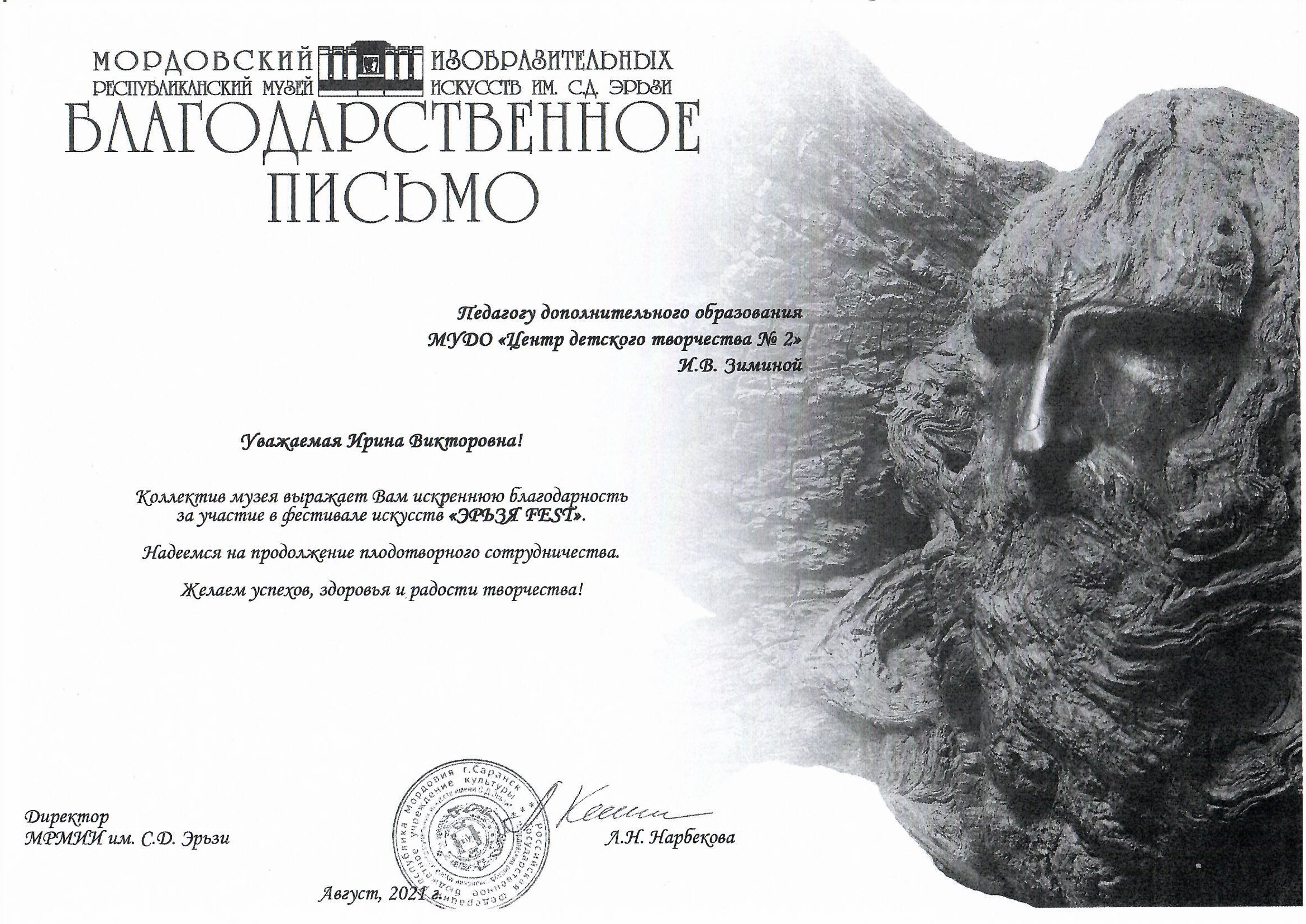 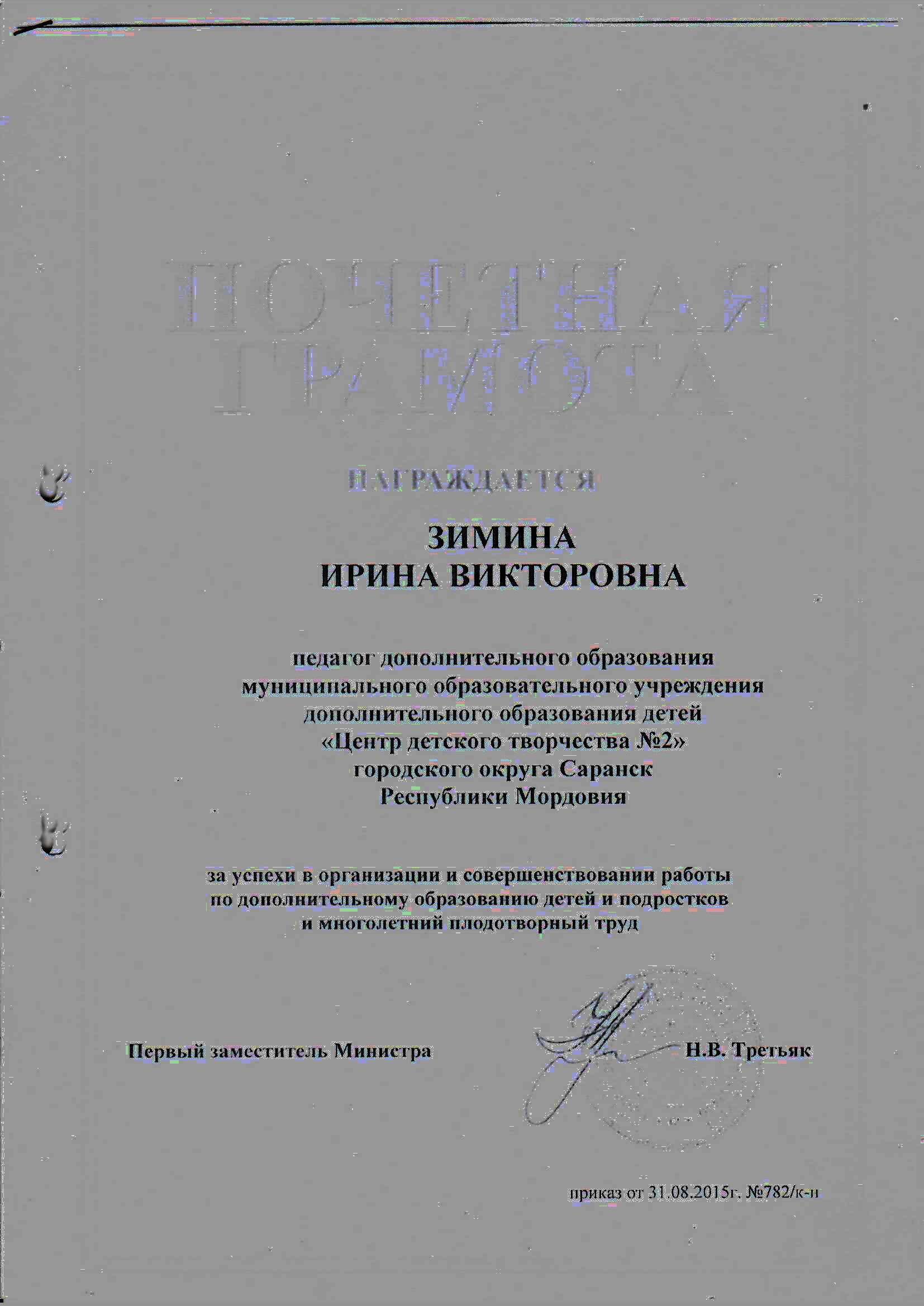 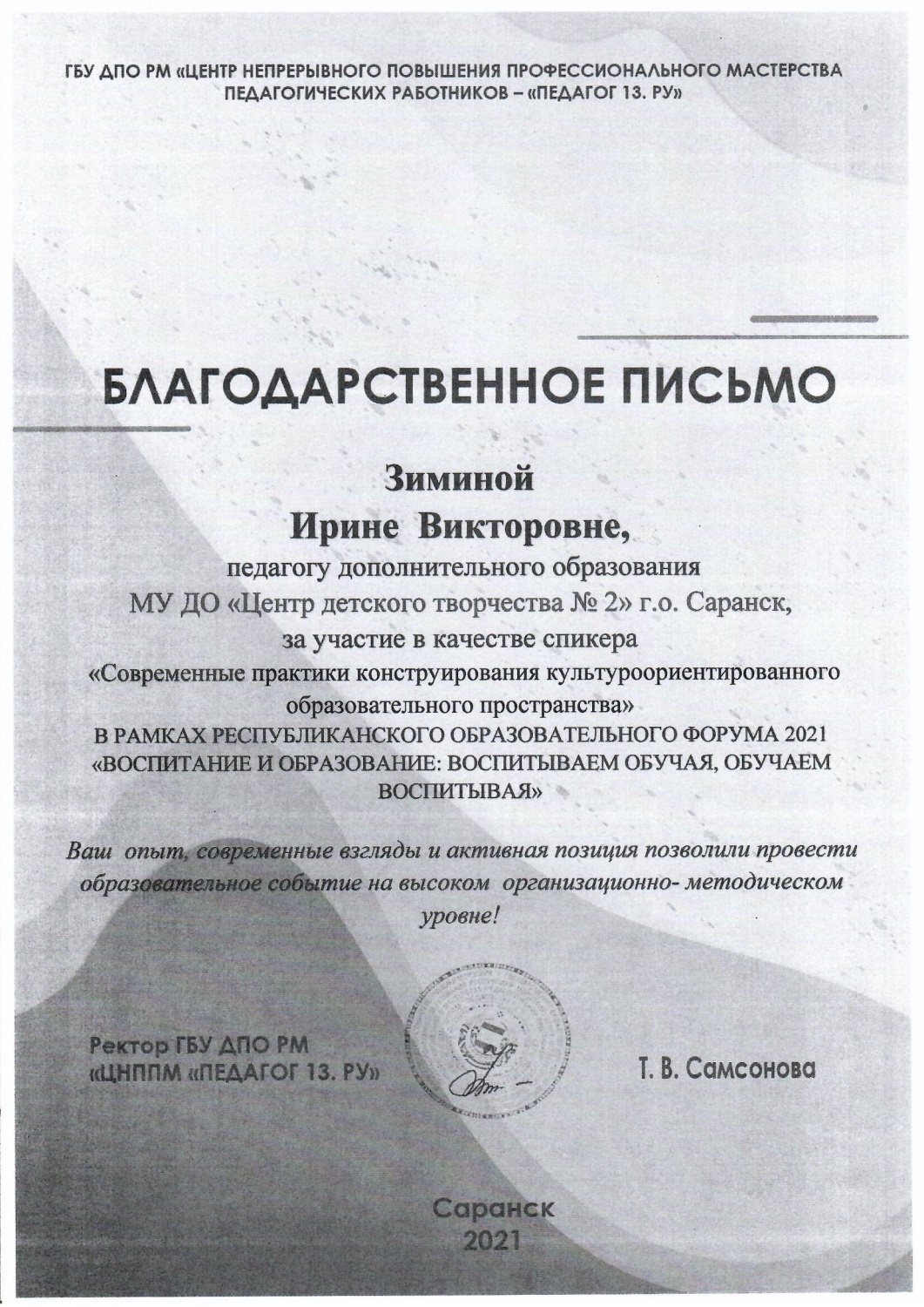 Наличие собственного инновационного педагогического опыта
Обобщение педагогического опыта представлены на официальном сайте МУ ДО «Центр детского творчества № 2»  г.о.Саранск : https://cdt2sar.schoolrm.ru